AUGUST 2024
Communication & Dissemination  Updates
National Dental PBRN
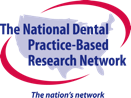 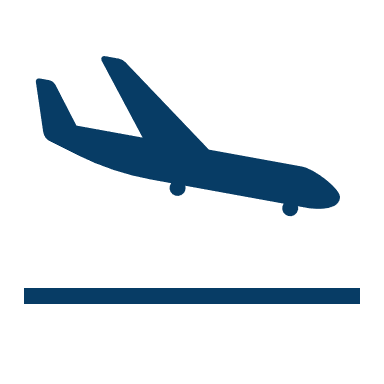 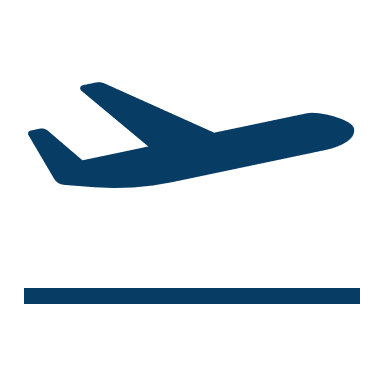 Hello,
San Antonio!
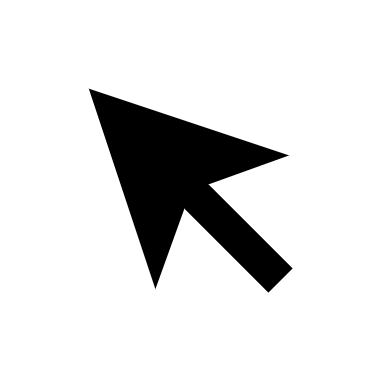 Joana Cunha-Cruz, DDS, PhD & Brittni Ball, MS
8/27
C&D Team
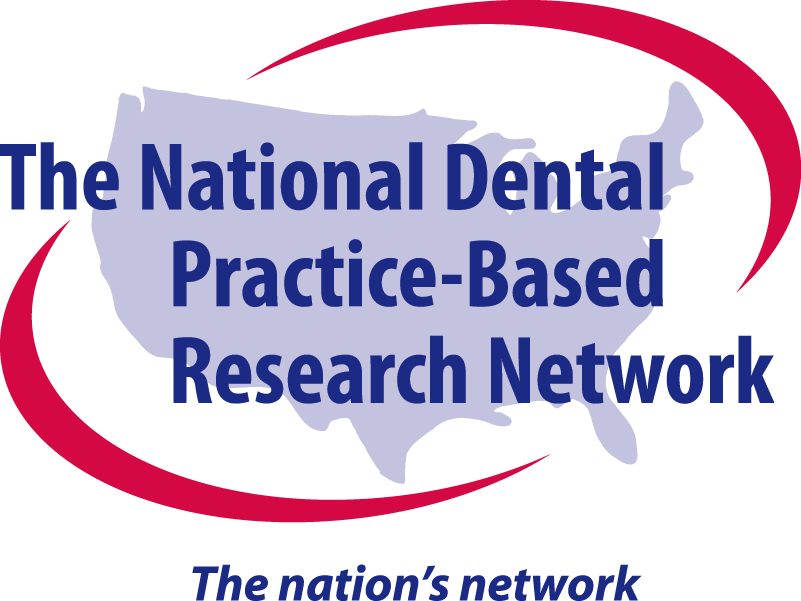 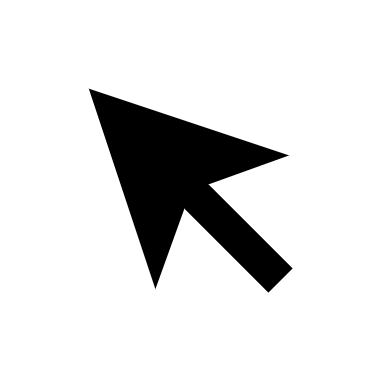 Gregg H. Gilbert, DDS, 
MBA, 
FAAHD, 
FACD, 
FICD
Brittni Ball, 
MS
Joana Cunha-Cruz, DDS, 
PhD
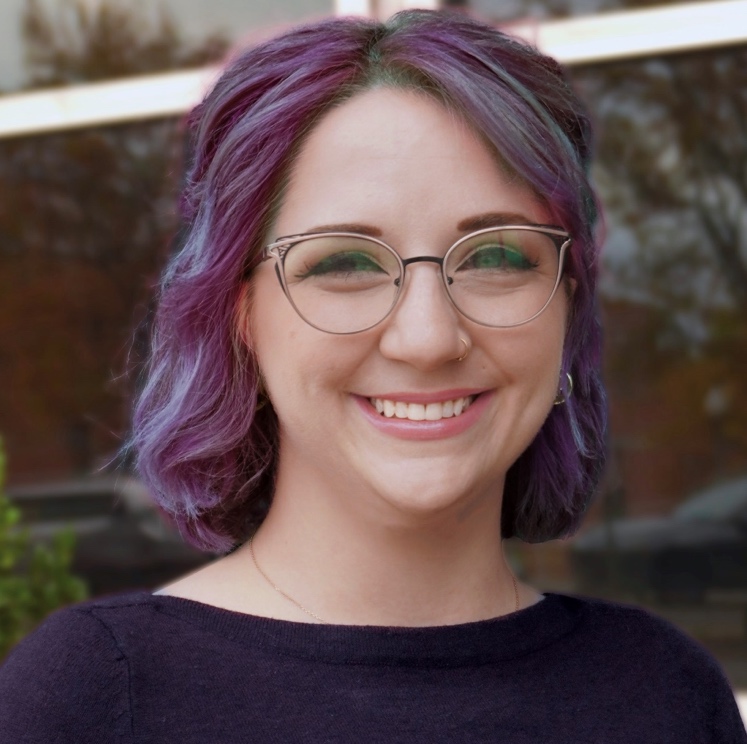 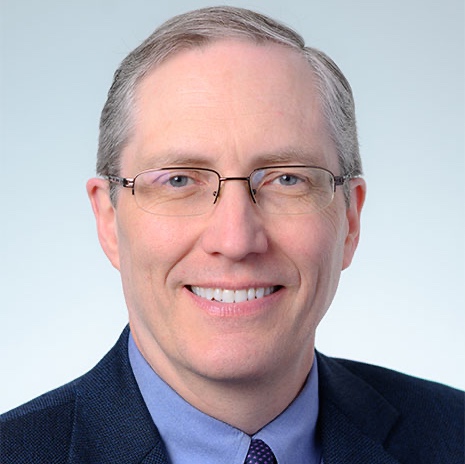 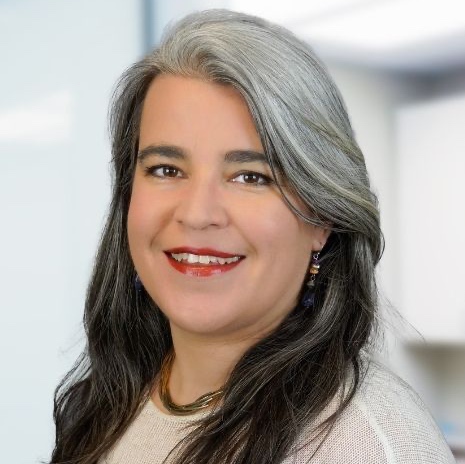 National Program Coordinator
National Network Director
National Director of C&D
2
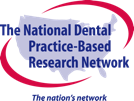 What we do
Communication & Dissemination focuses on increasing the visibility of the PBRN in the dental community through:
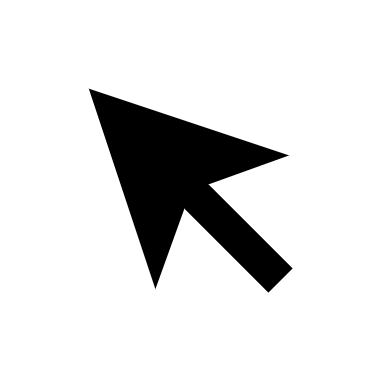 3
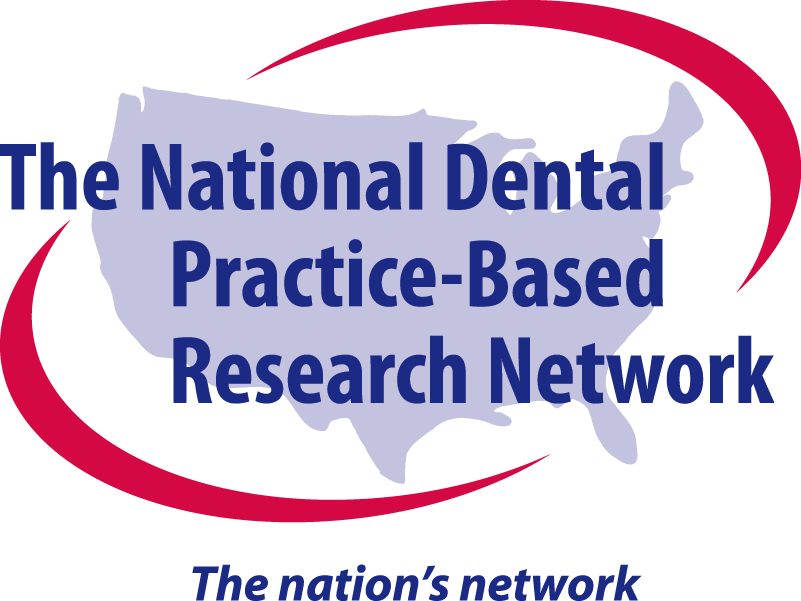 Webinars
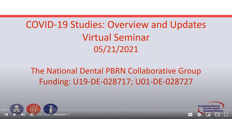 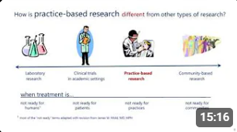 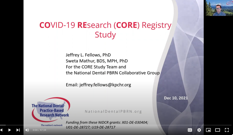 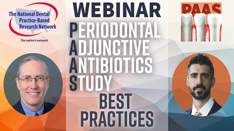 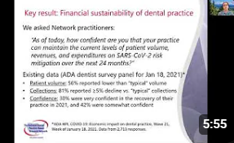 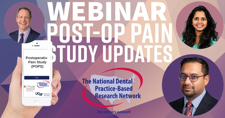 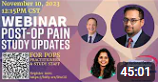 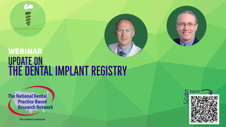 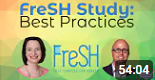 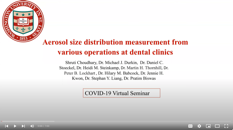 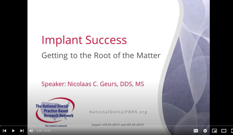 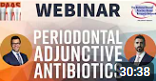 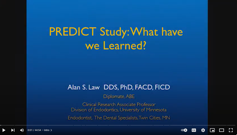 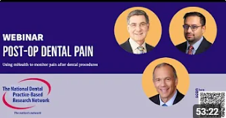 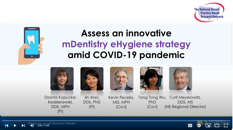 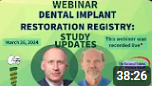 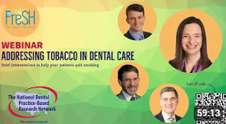 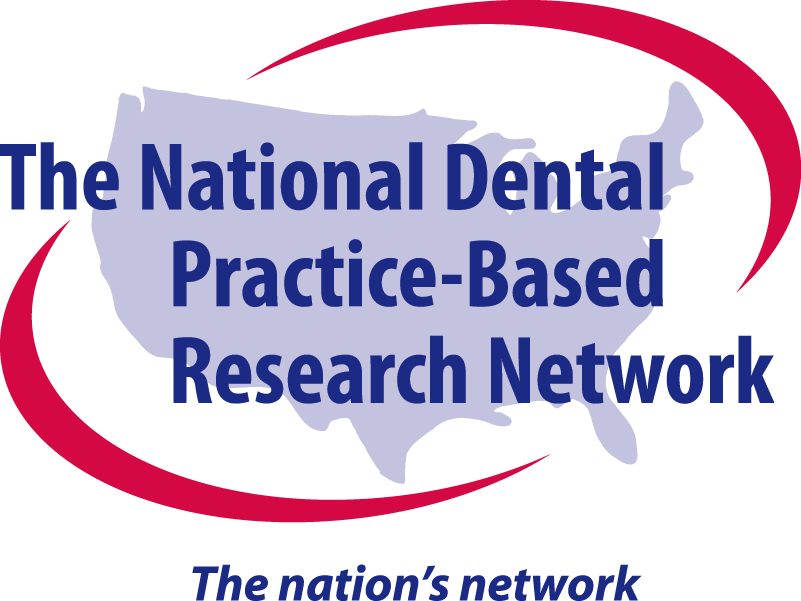 Non-Peer-Reviewed Publications & Presentations
June

& later
so far
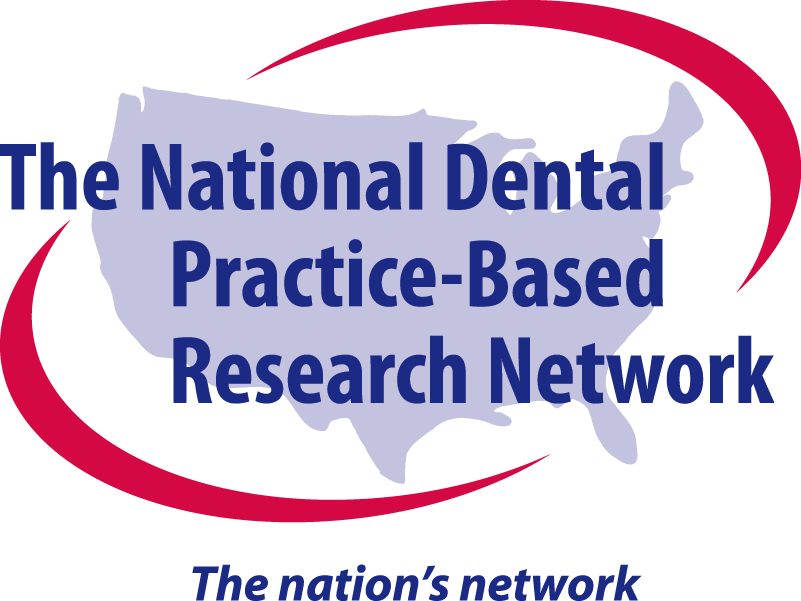 Peer-Reviewed Publications
June

& later
Collaborations
Accepted for Publication: 1
In Development: 3
Under Review at a Journal: 8
so far
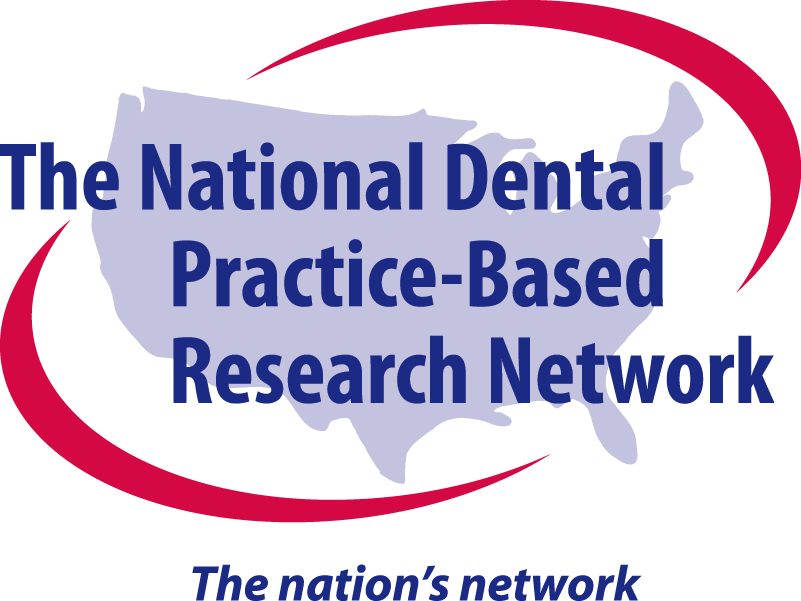 Newsletters
28 total in cycle 3
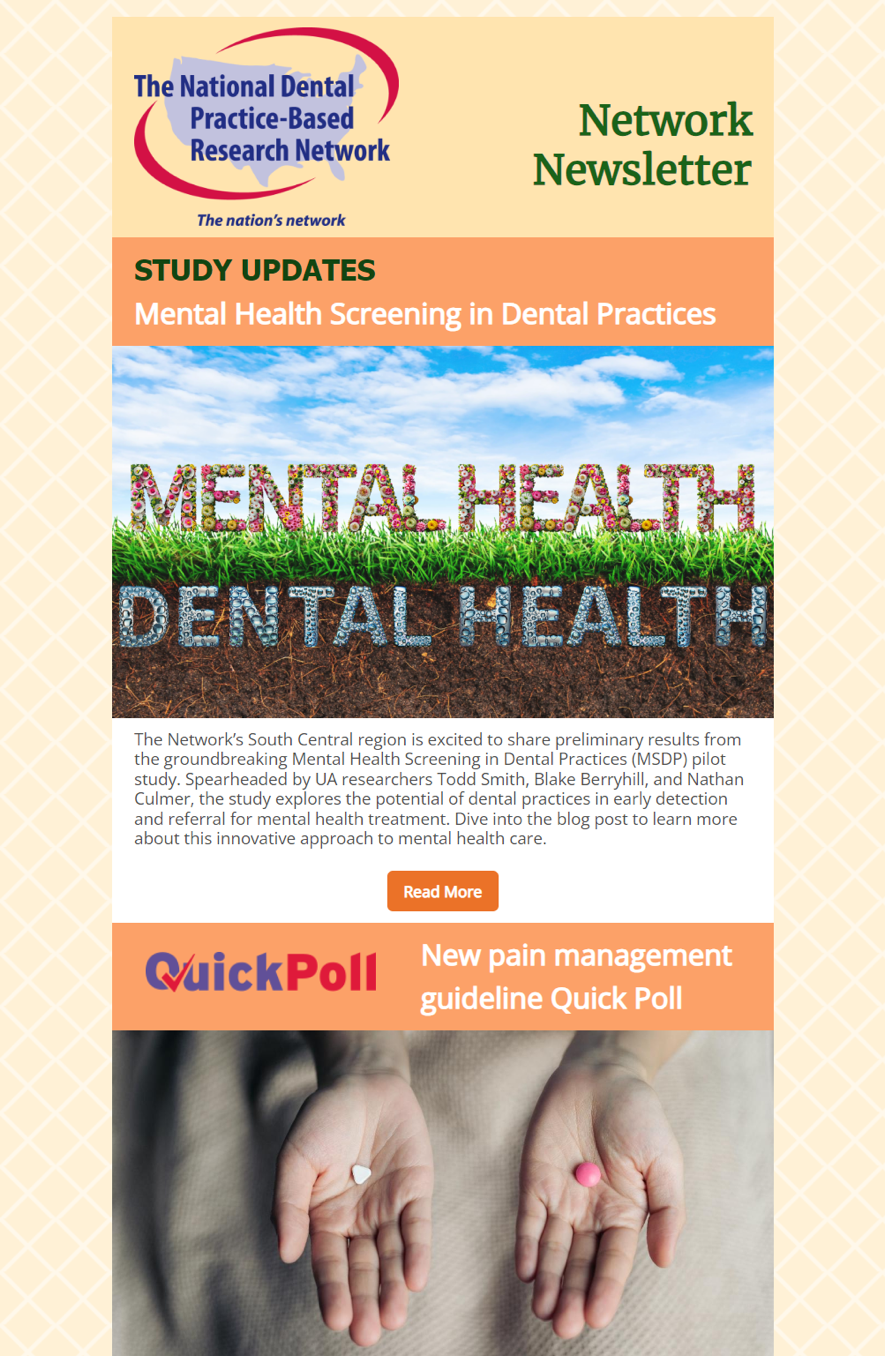 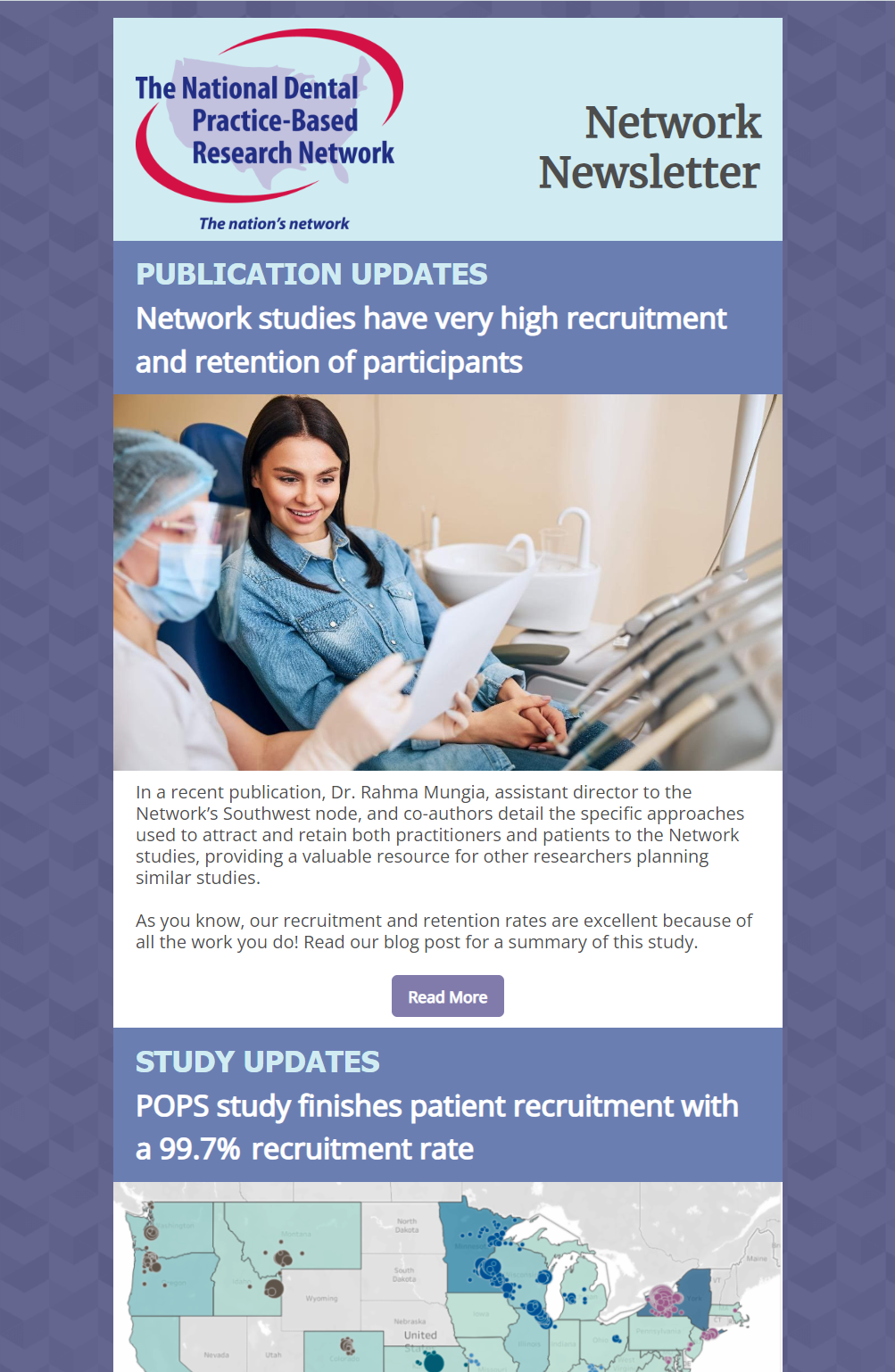 *in past 12 months
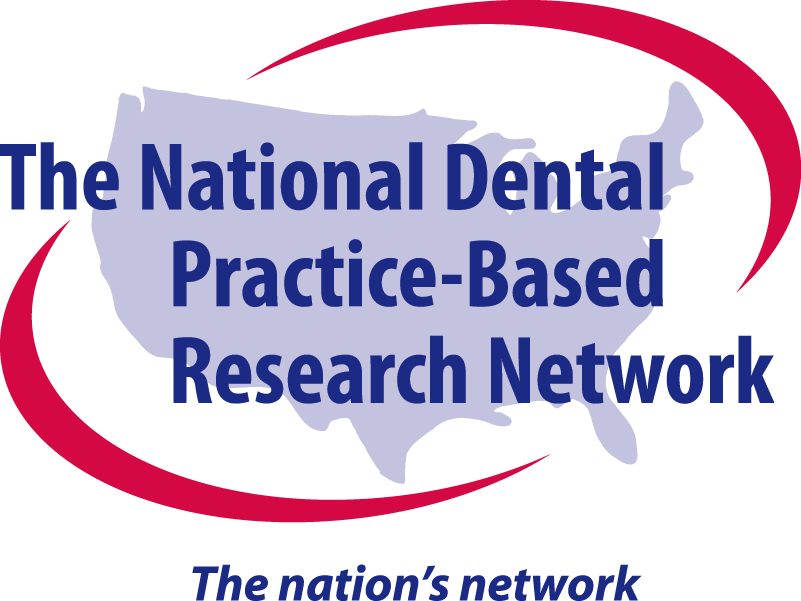 Website & blog posts
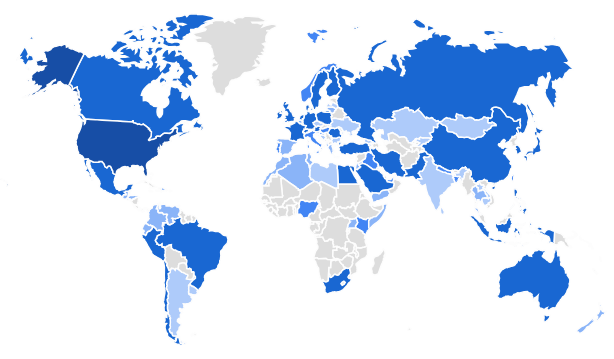 60 total blog posts in Cycle 3

Website redesign in 2022
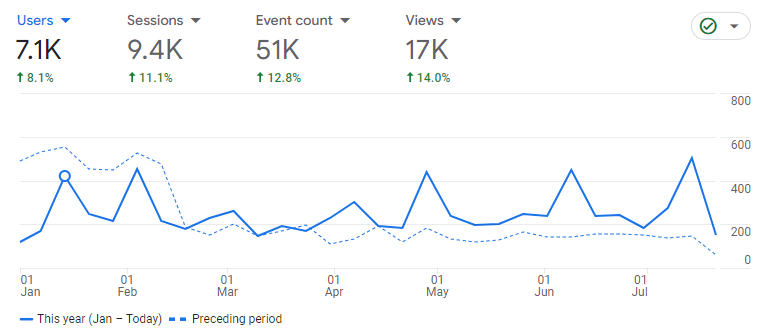 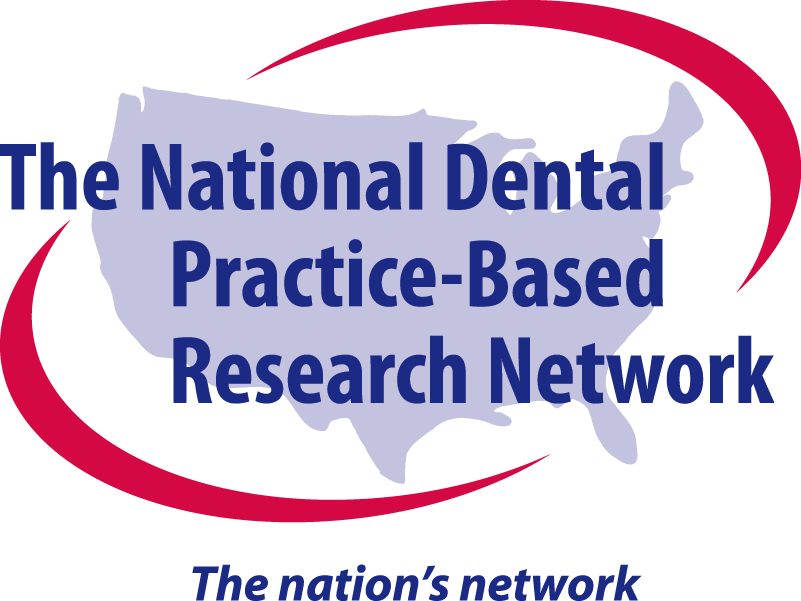 Quick Polls
22 total in Cycle 3
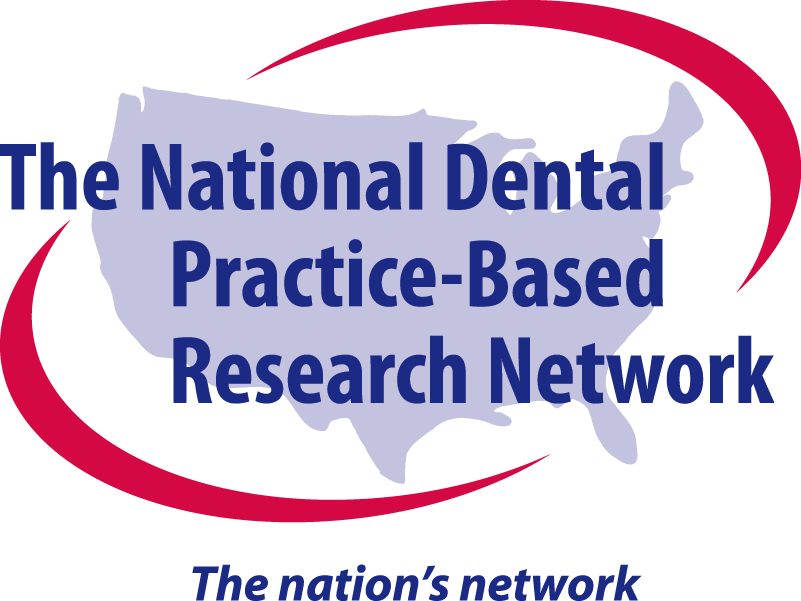 Posters & Flyers
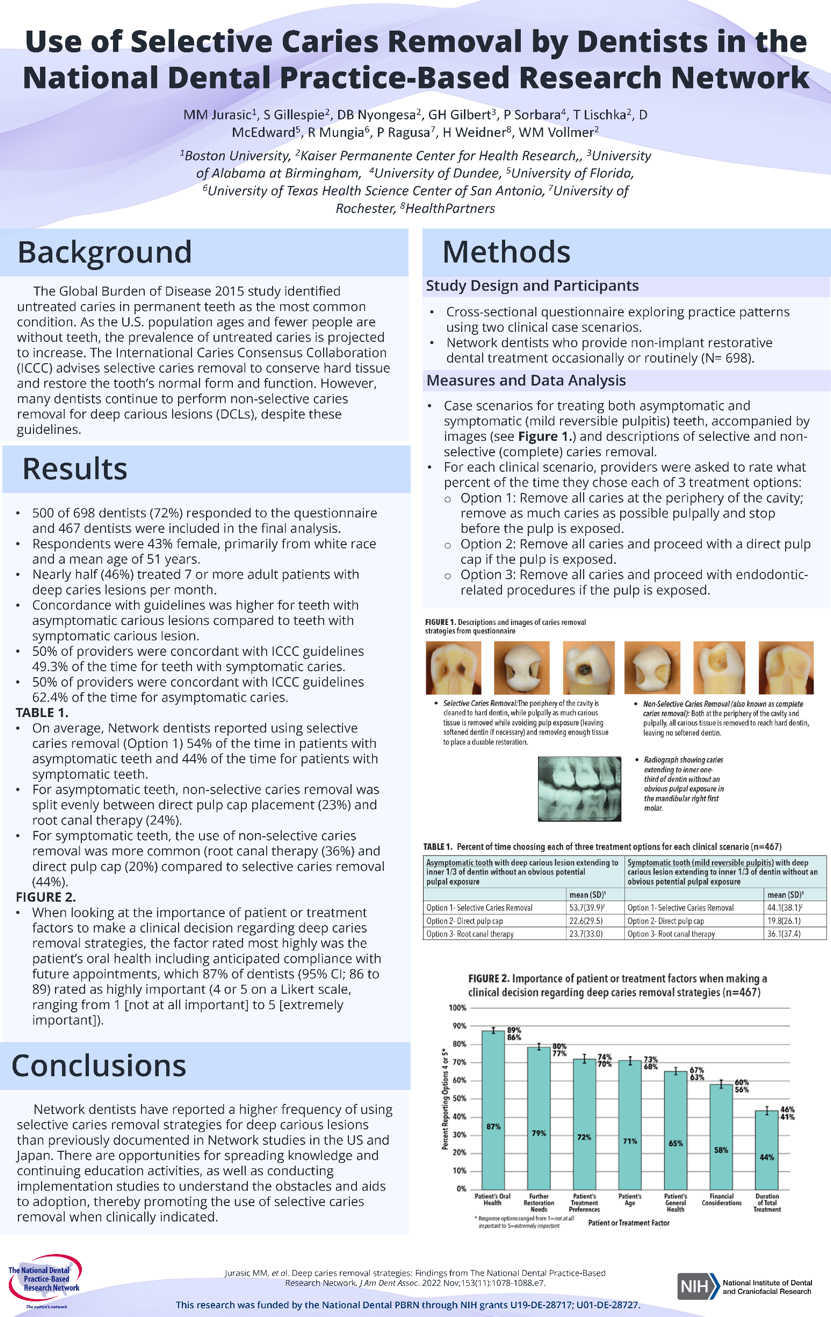 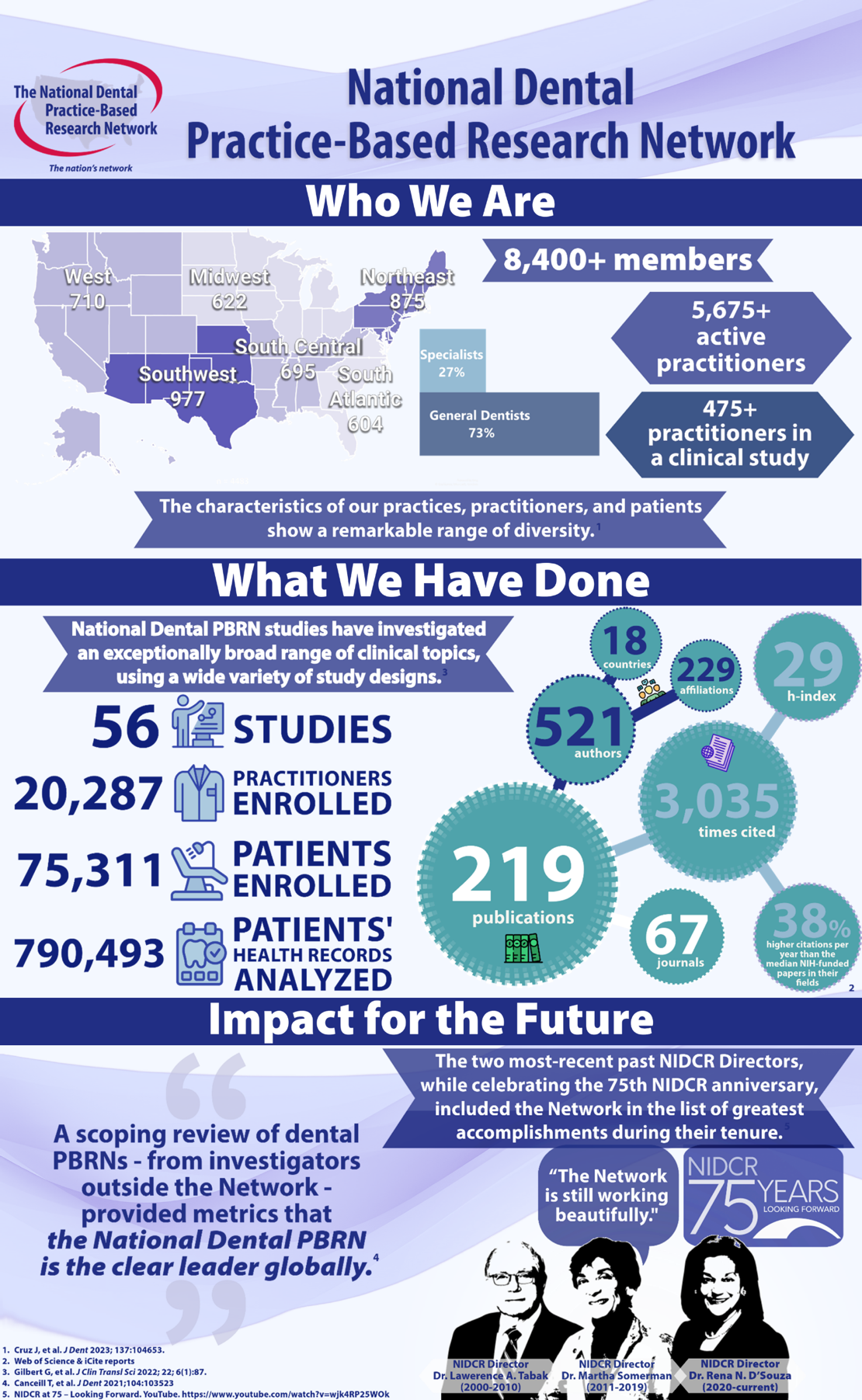 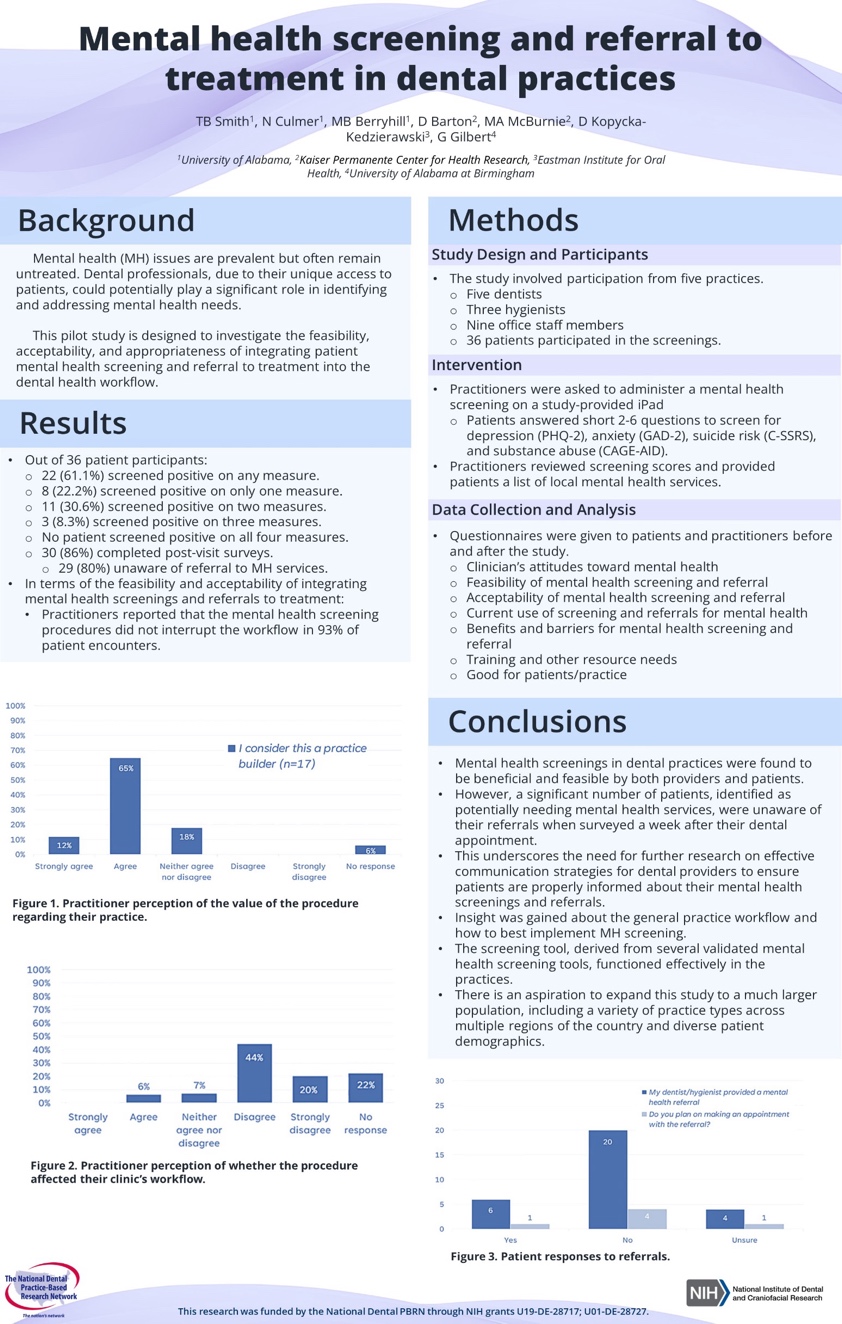 AUGUST 2024
National Dental PBRN
Thank you!
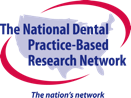 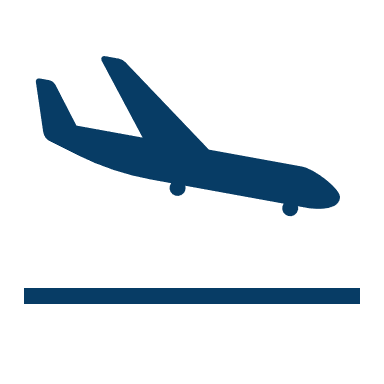 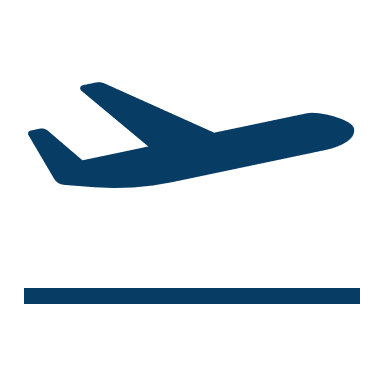 Goodbye,
San Antonio!
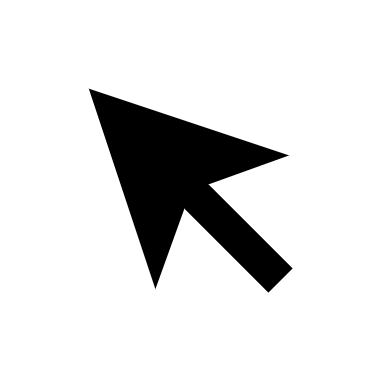 8/27
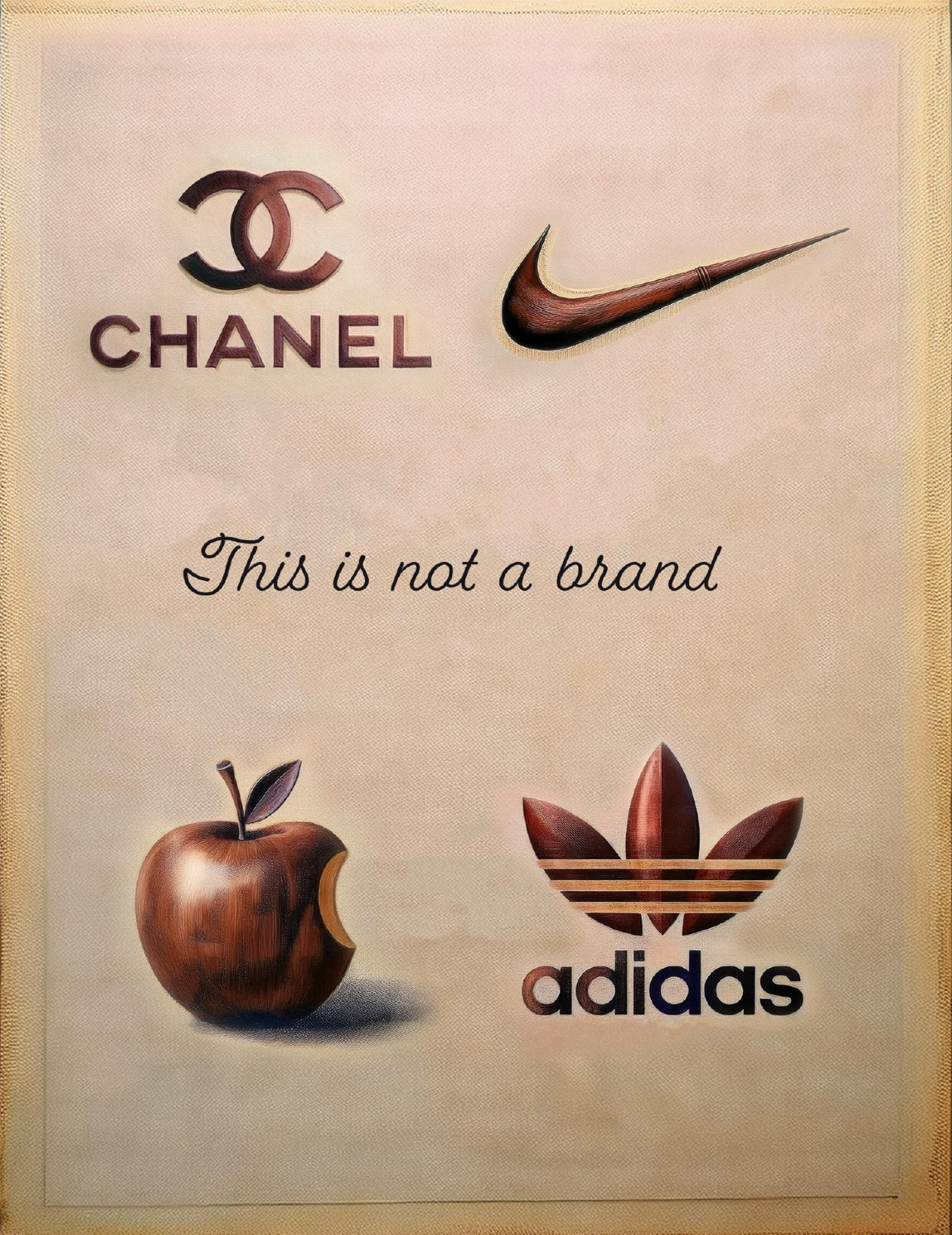 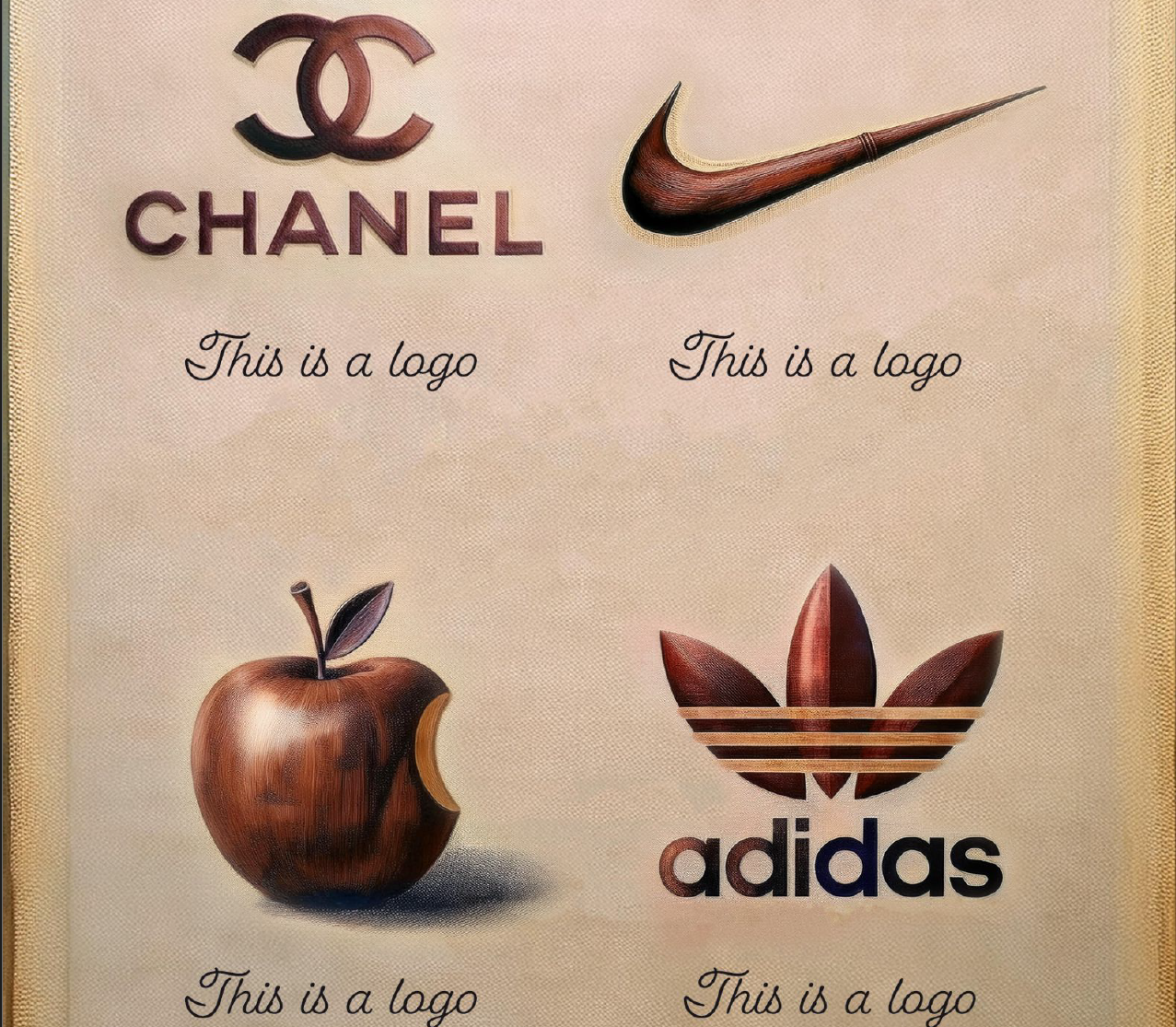 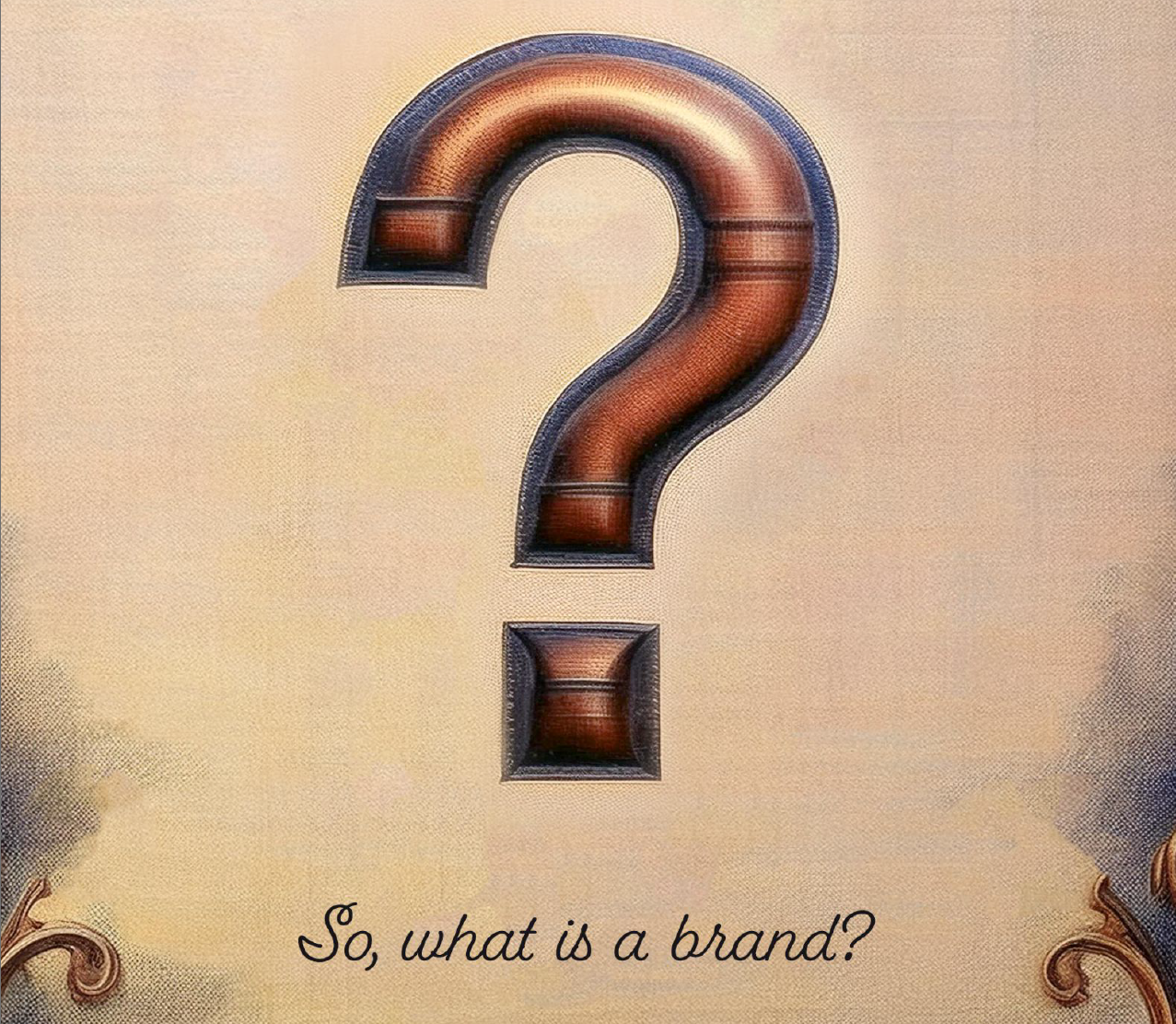 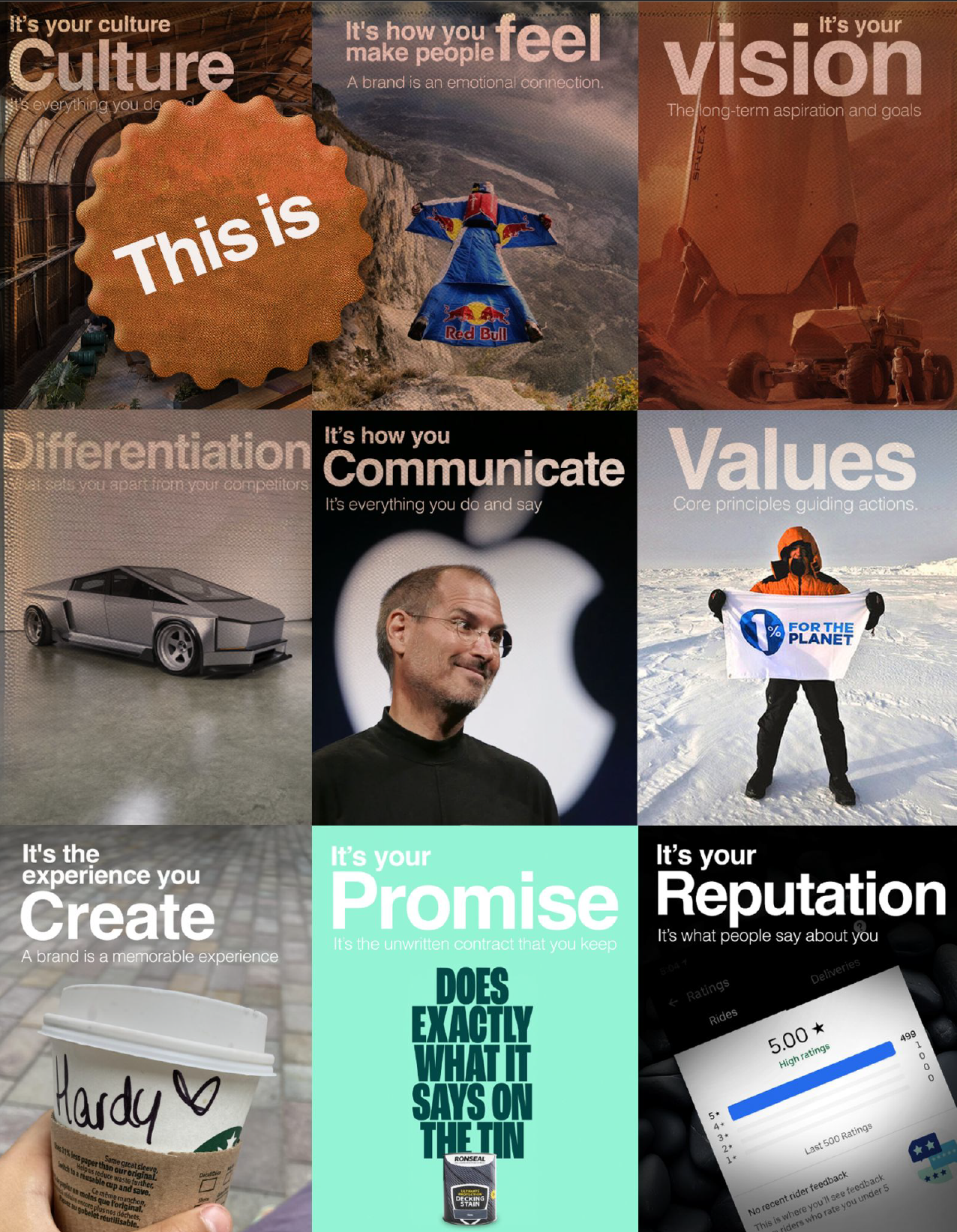 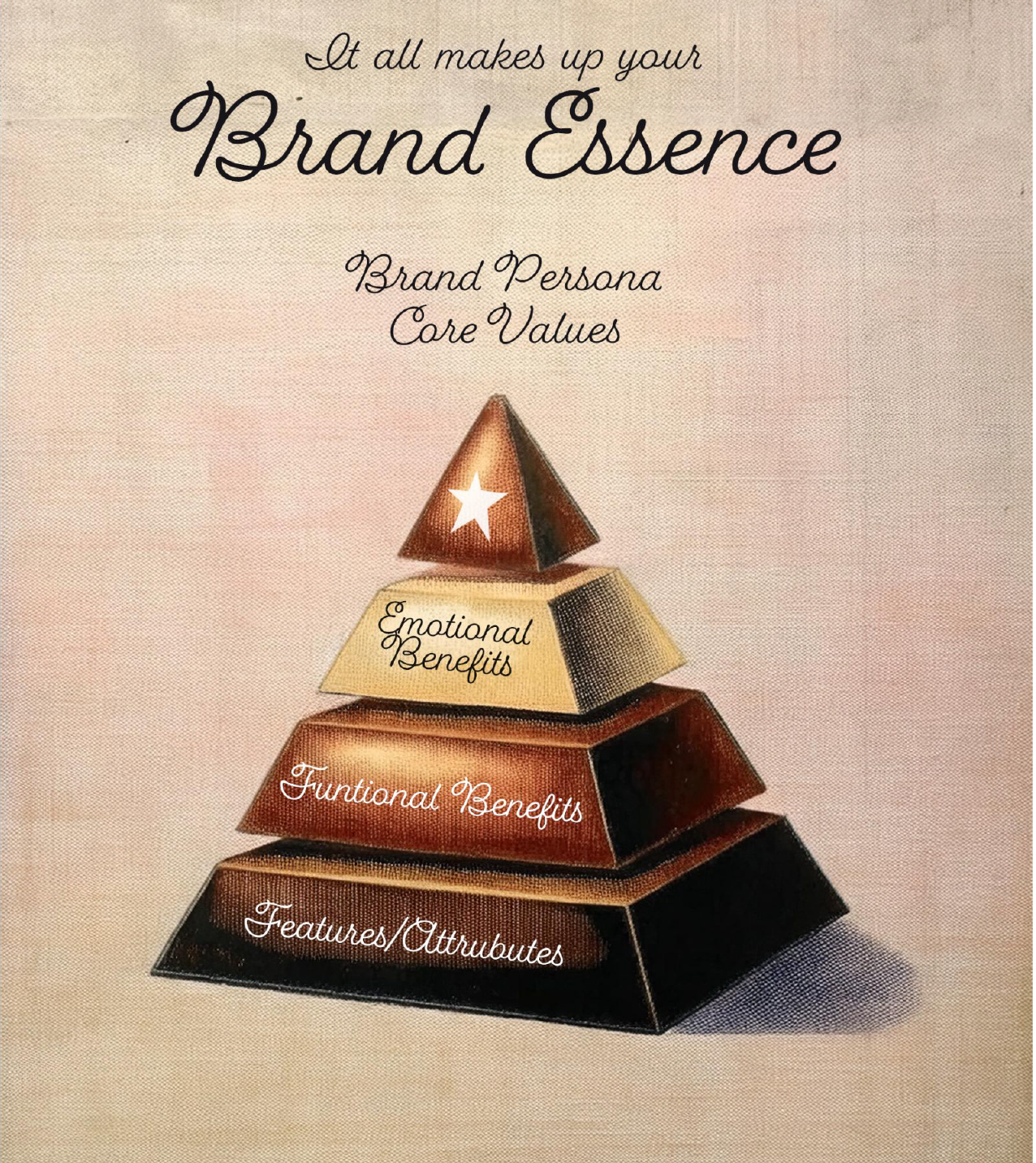 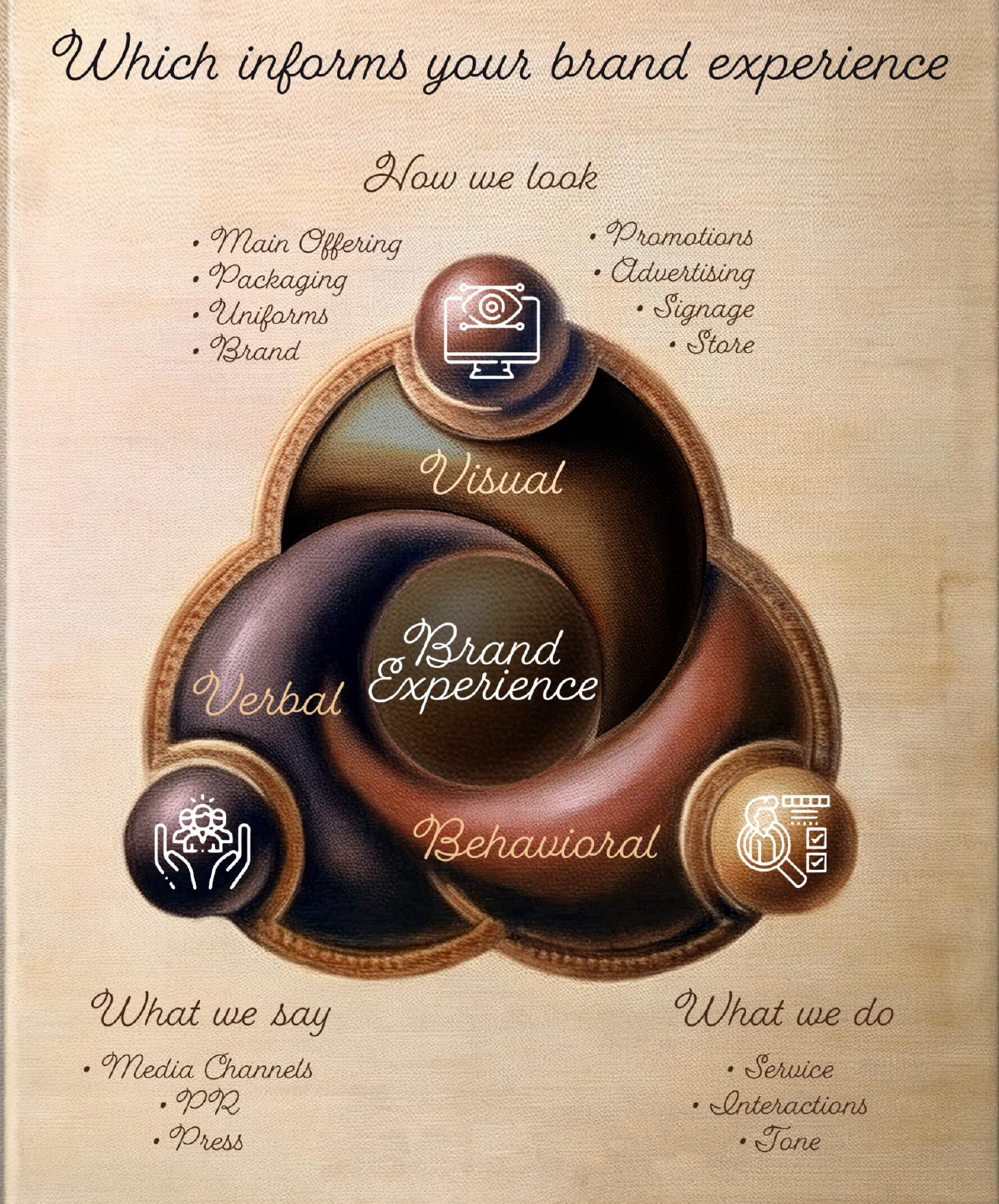 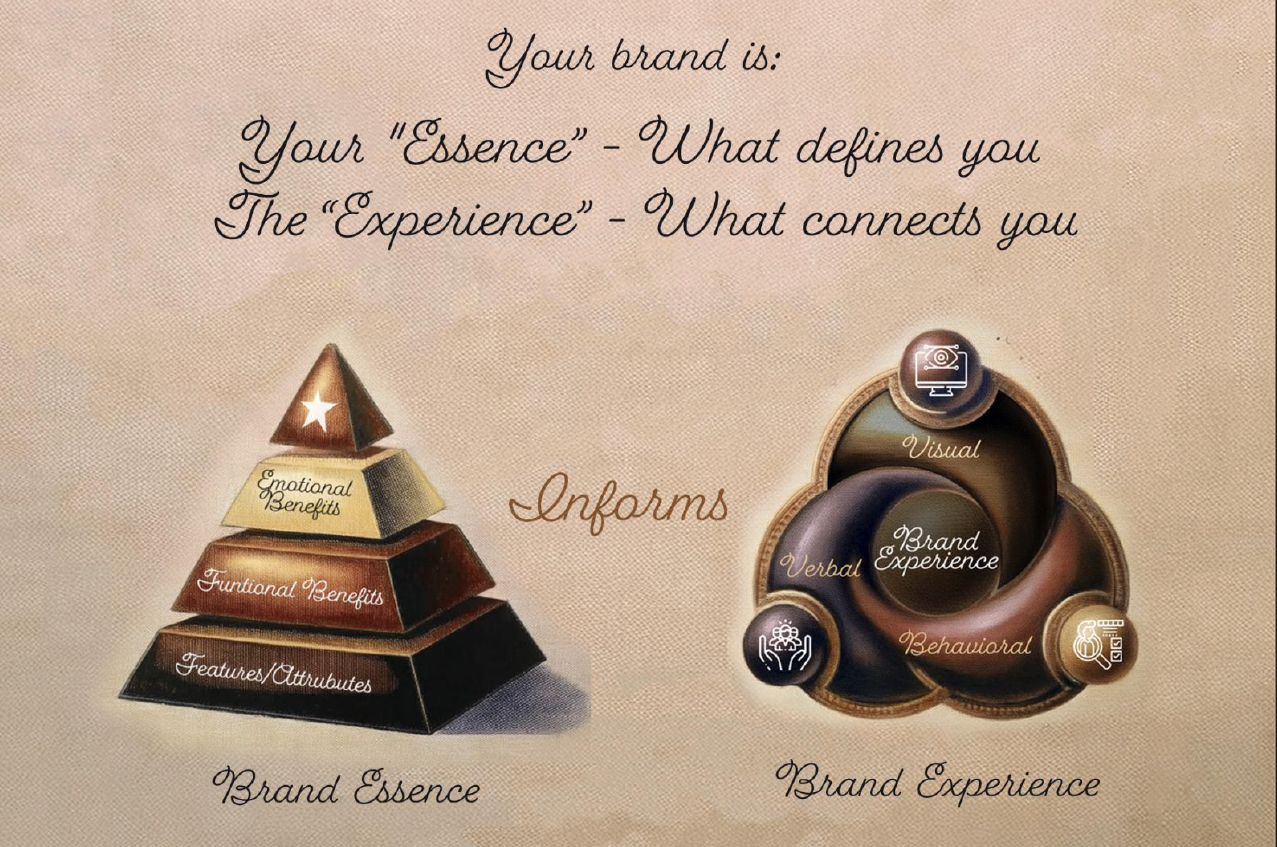 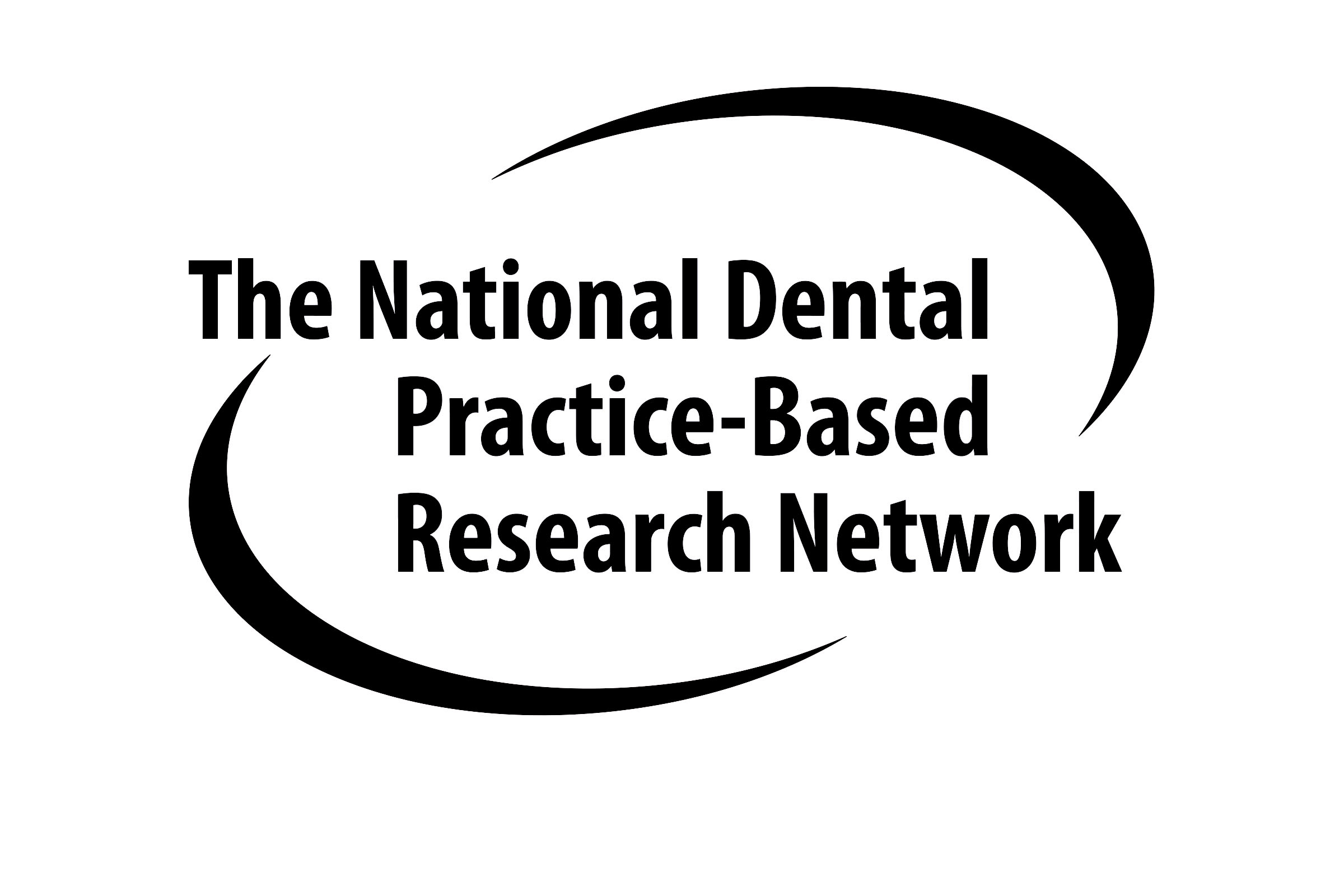 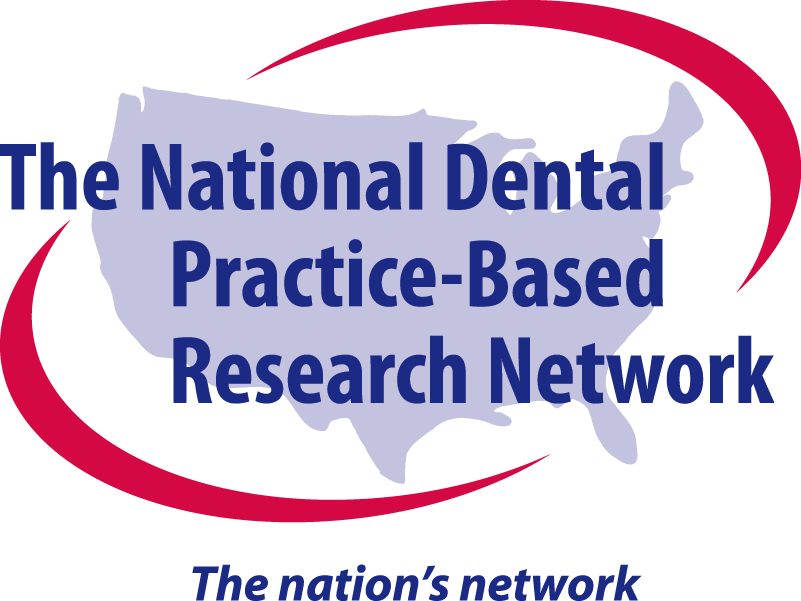 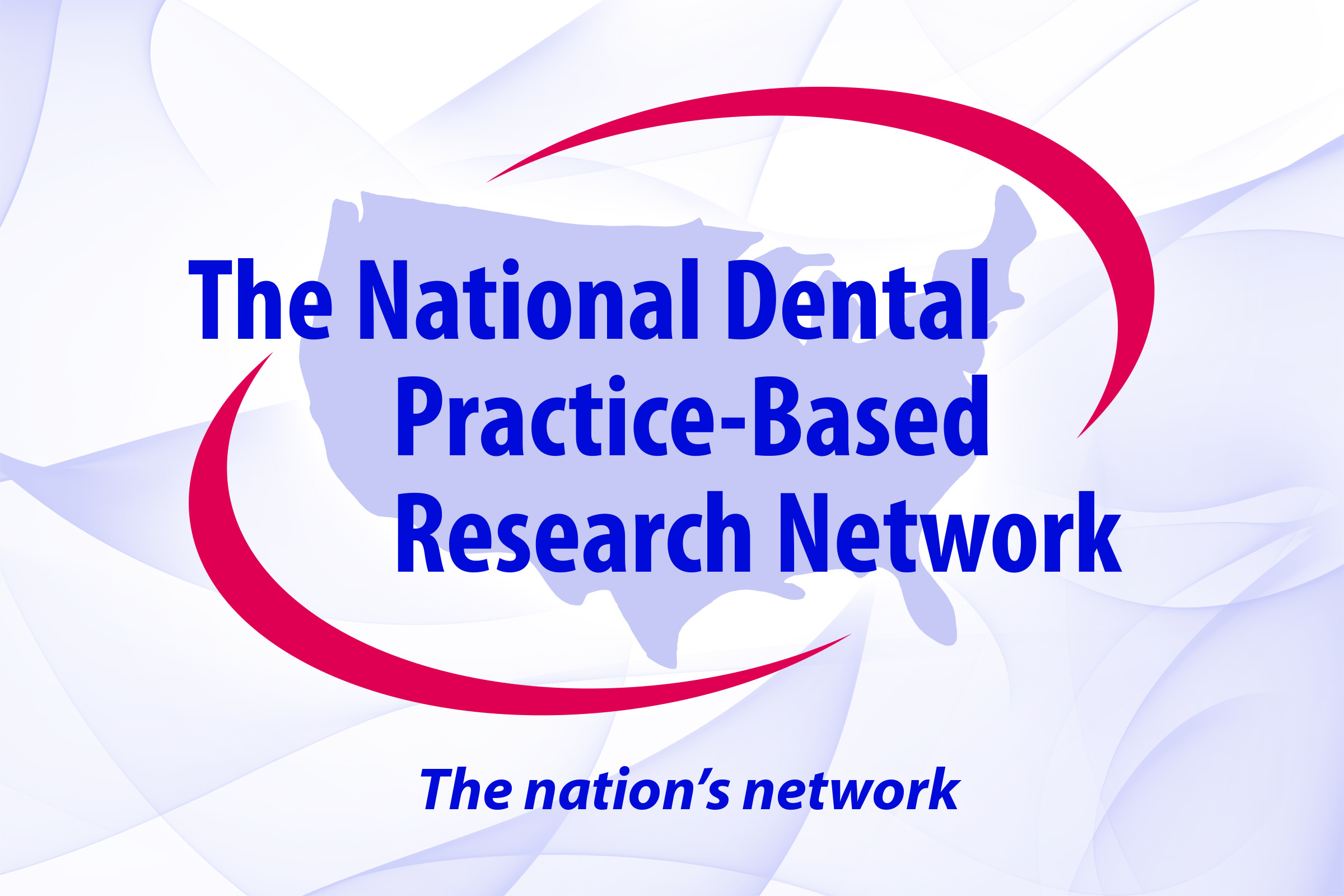 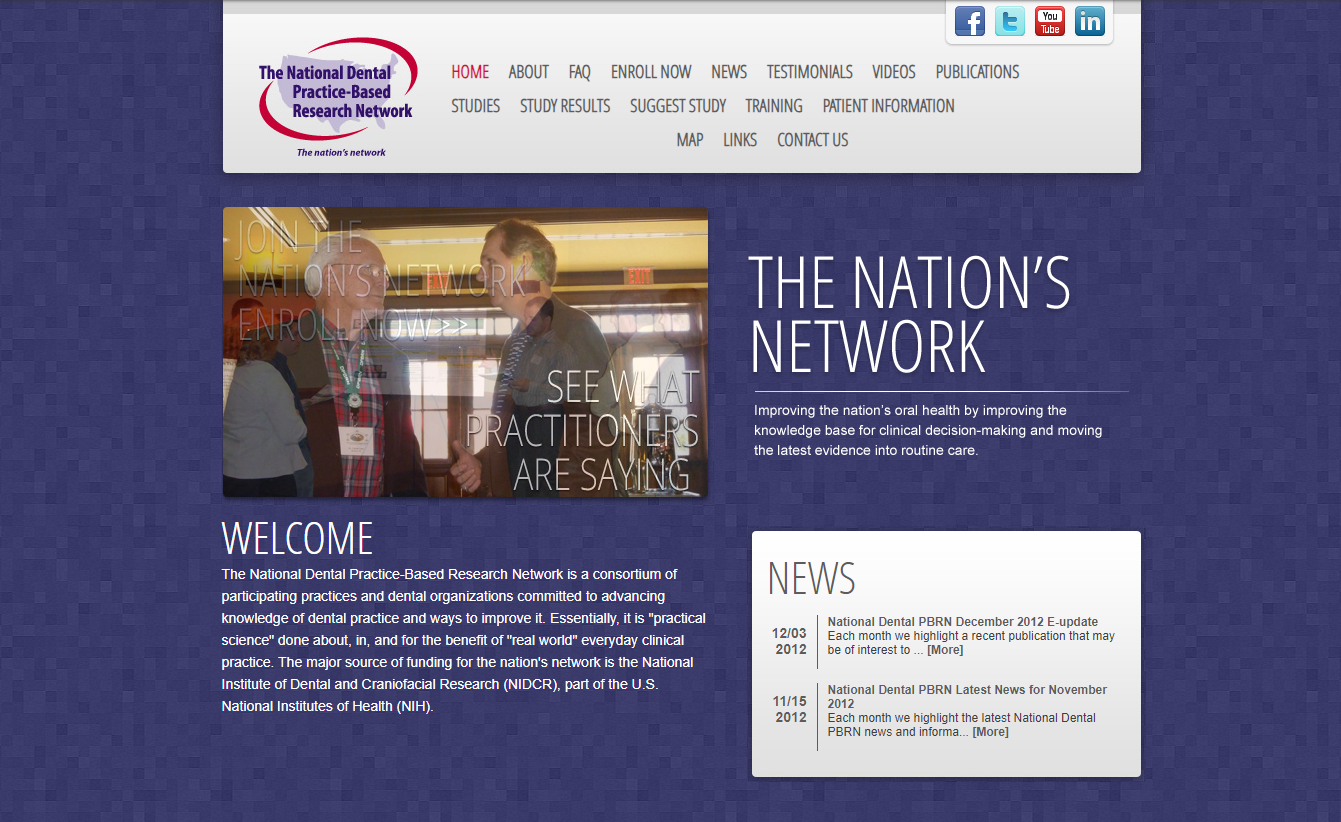 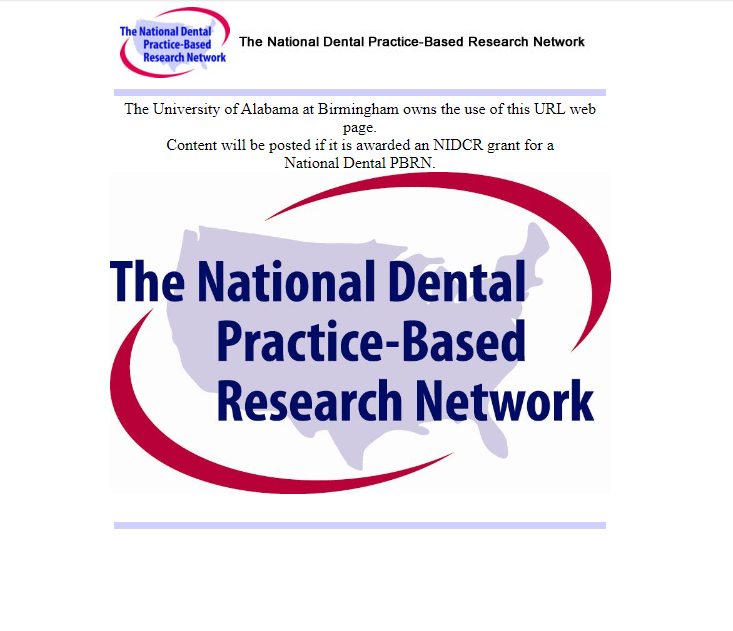 2011
2012
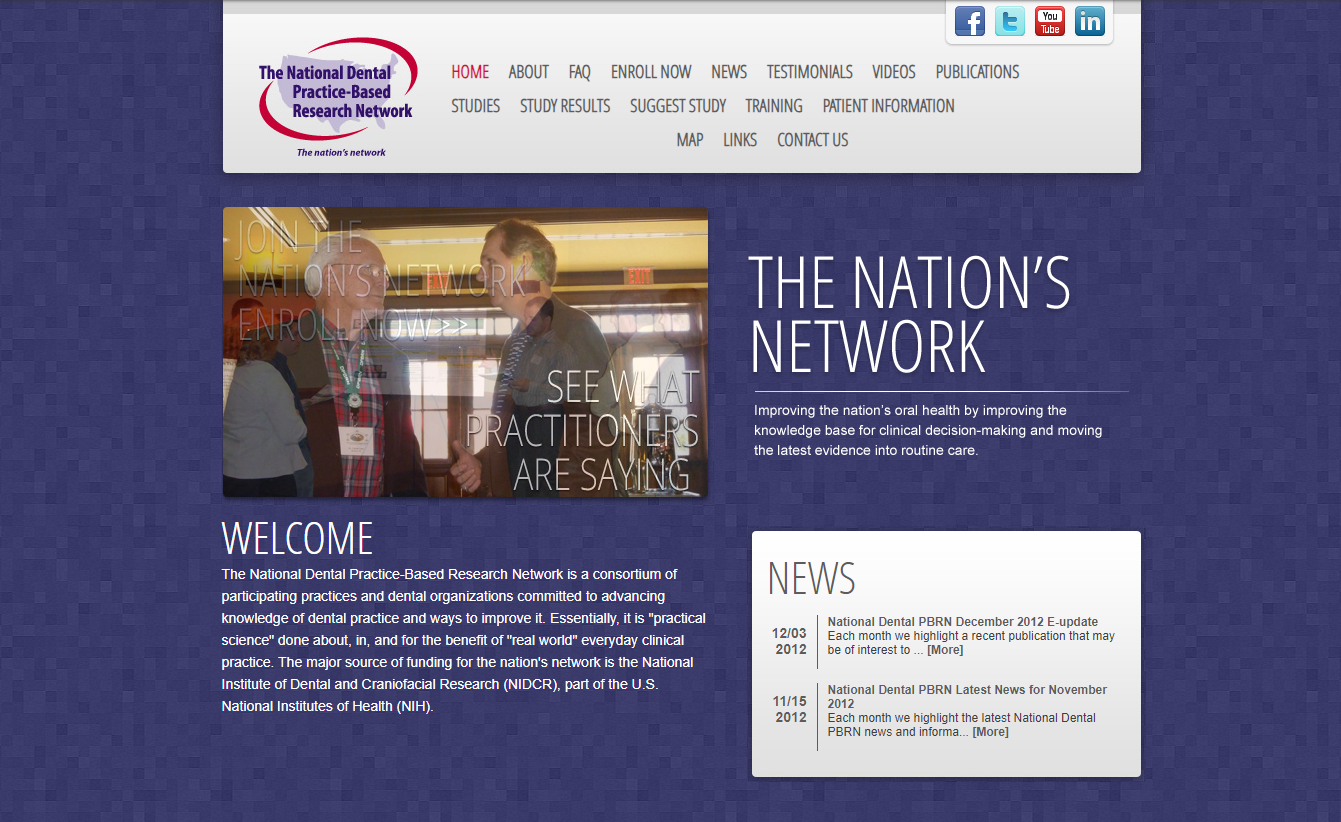 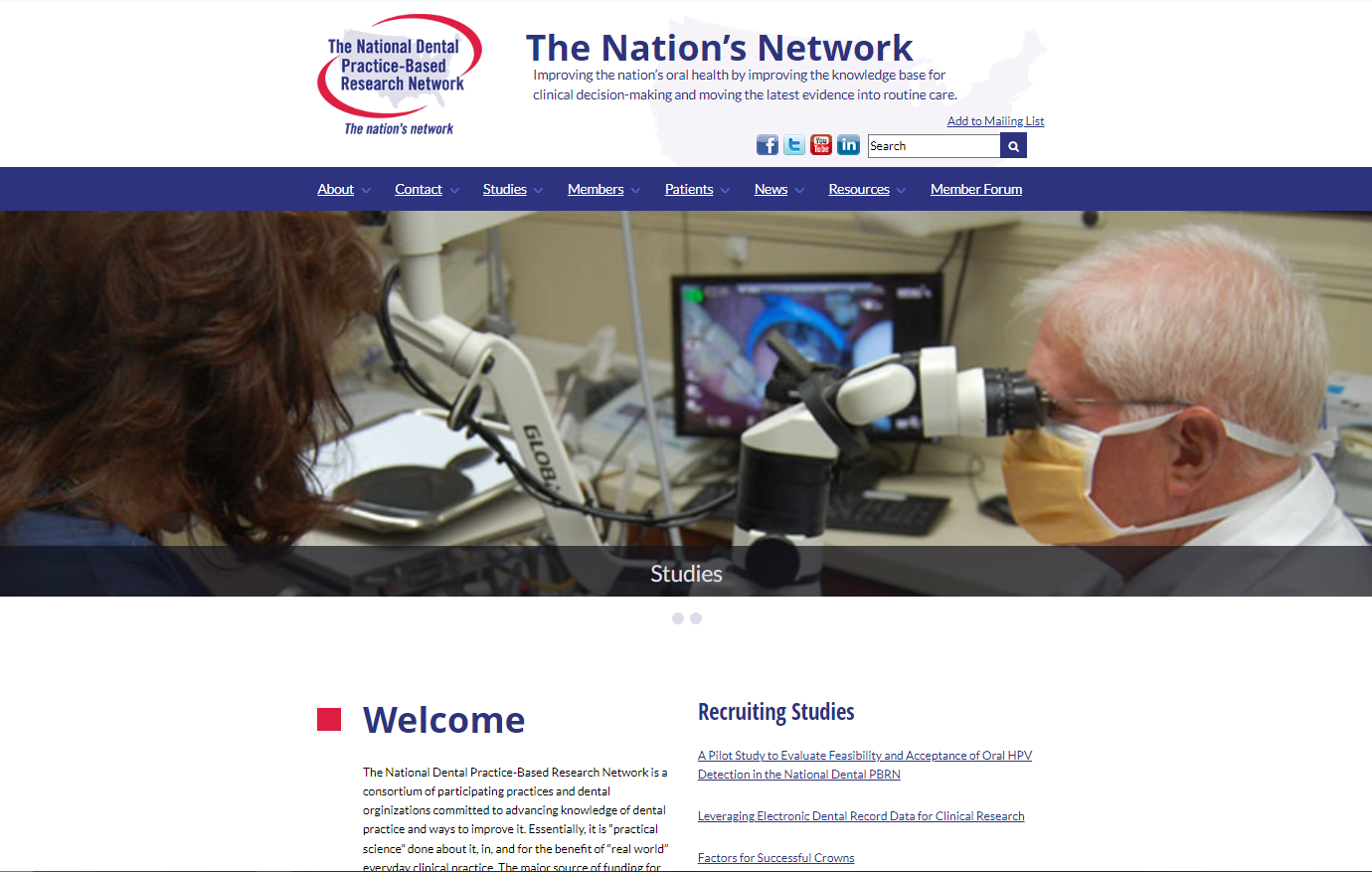 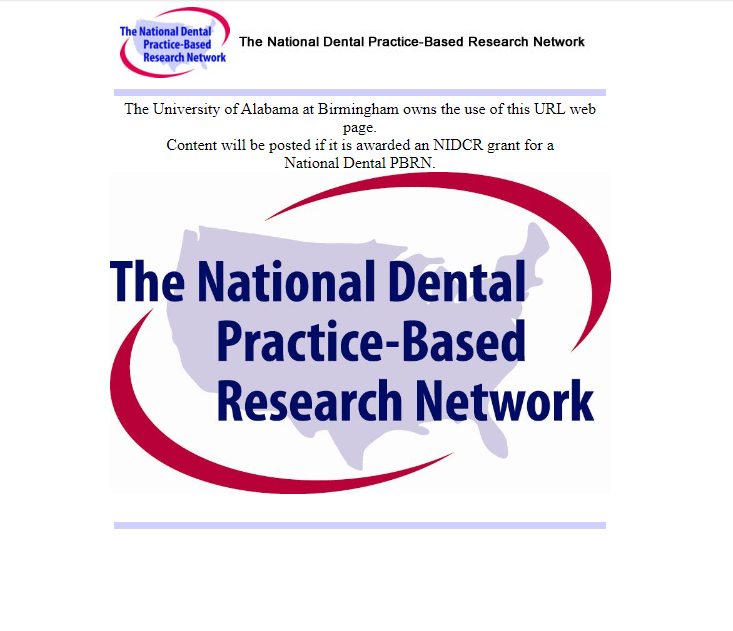 2011
2012
2016
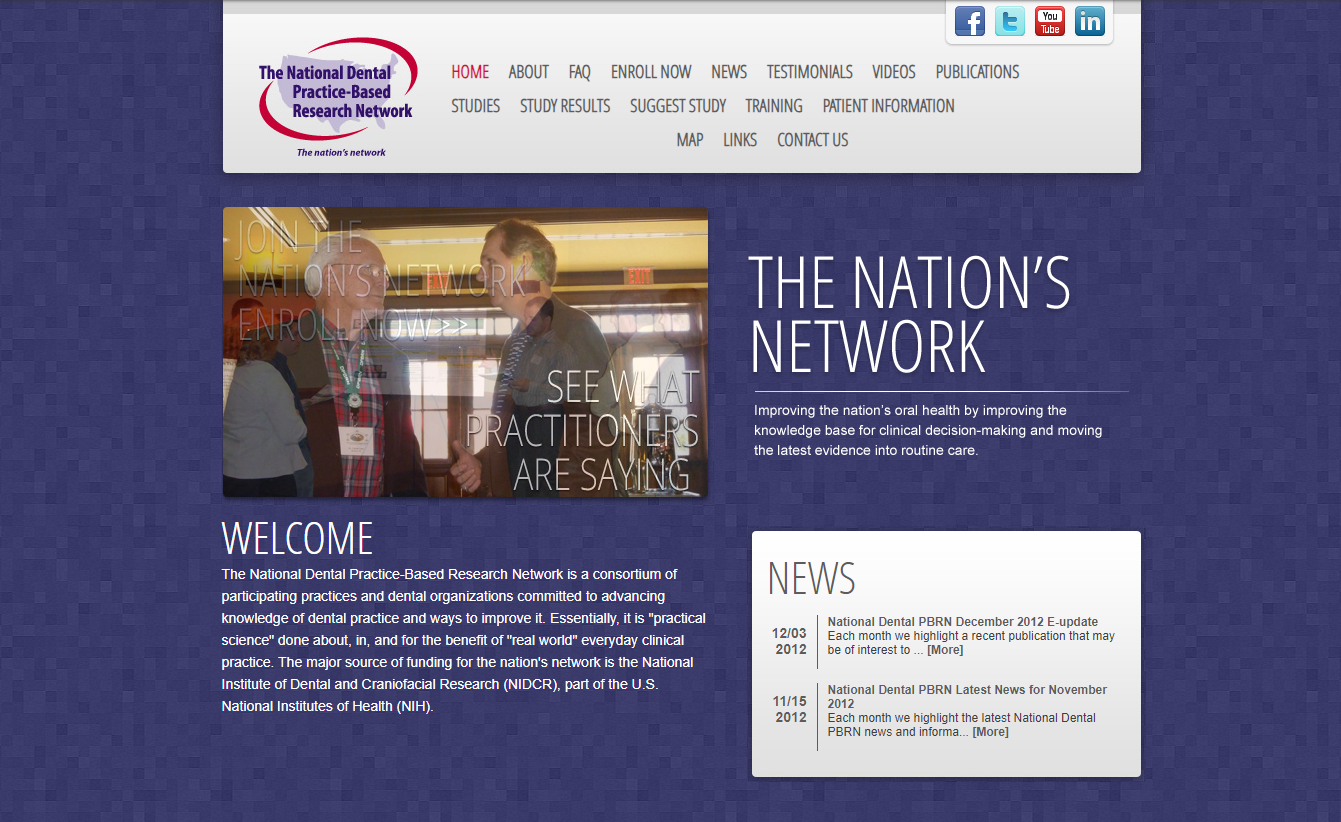 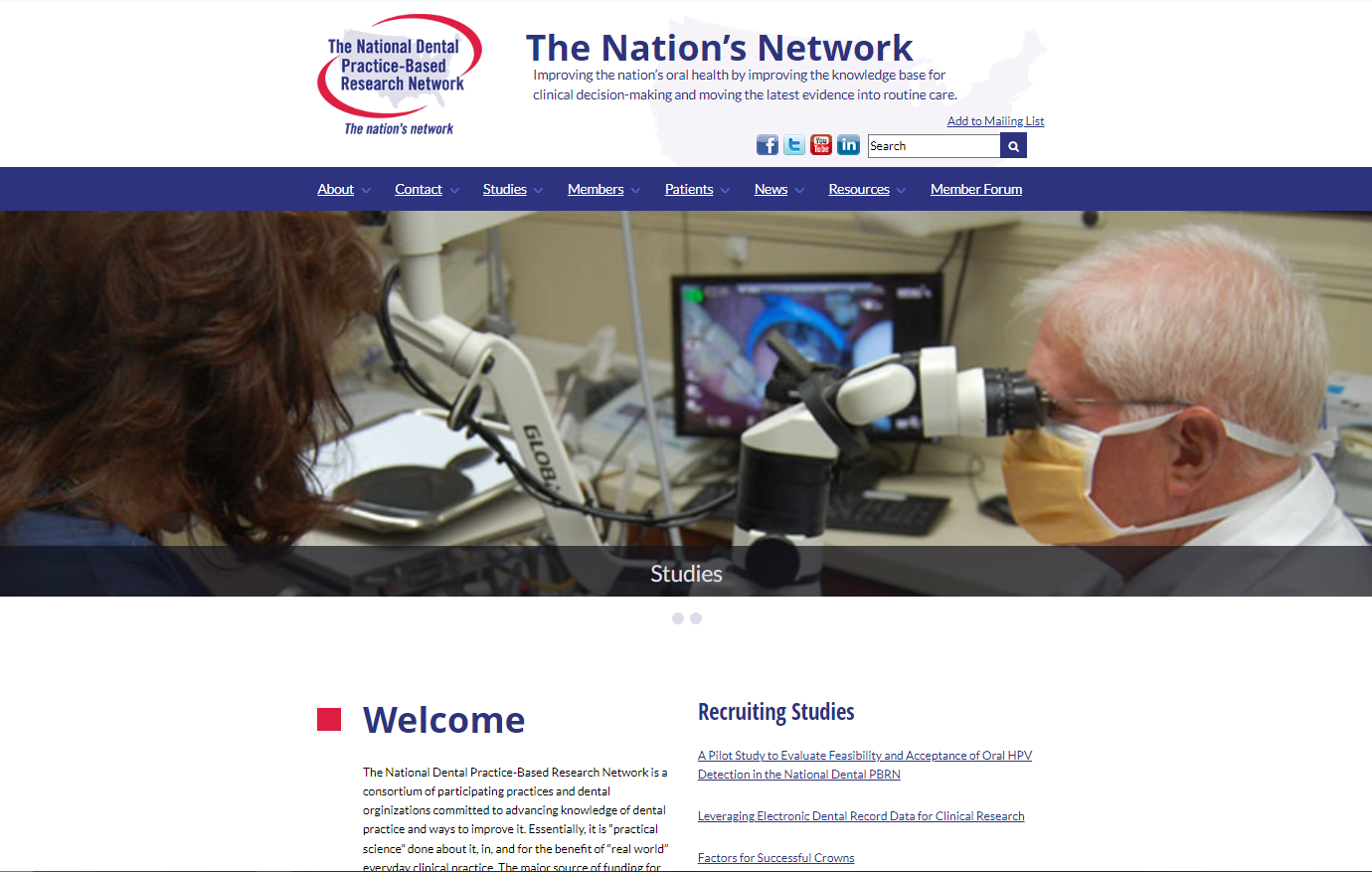 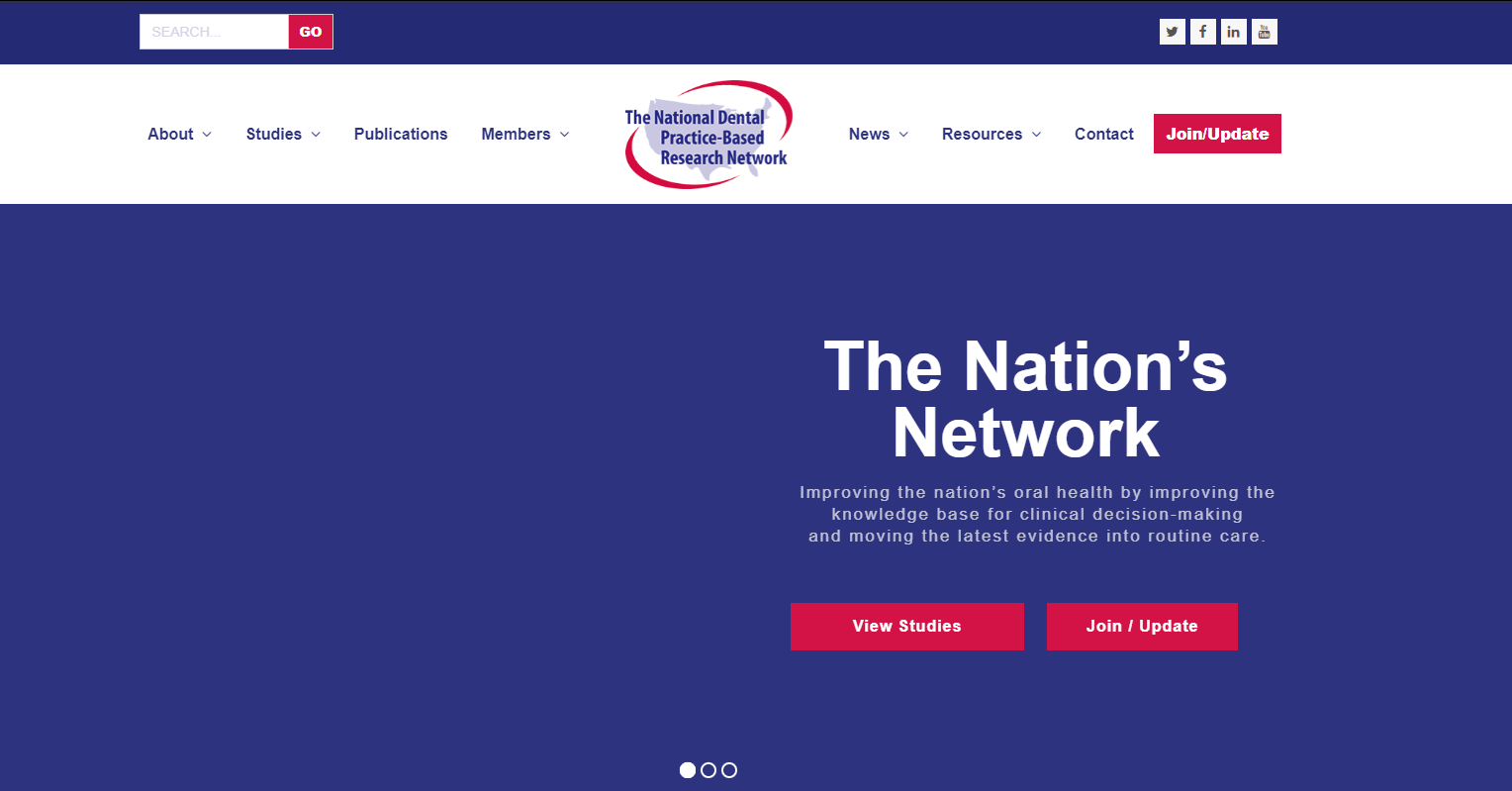 2012
2016
2020
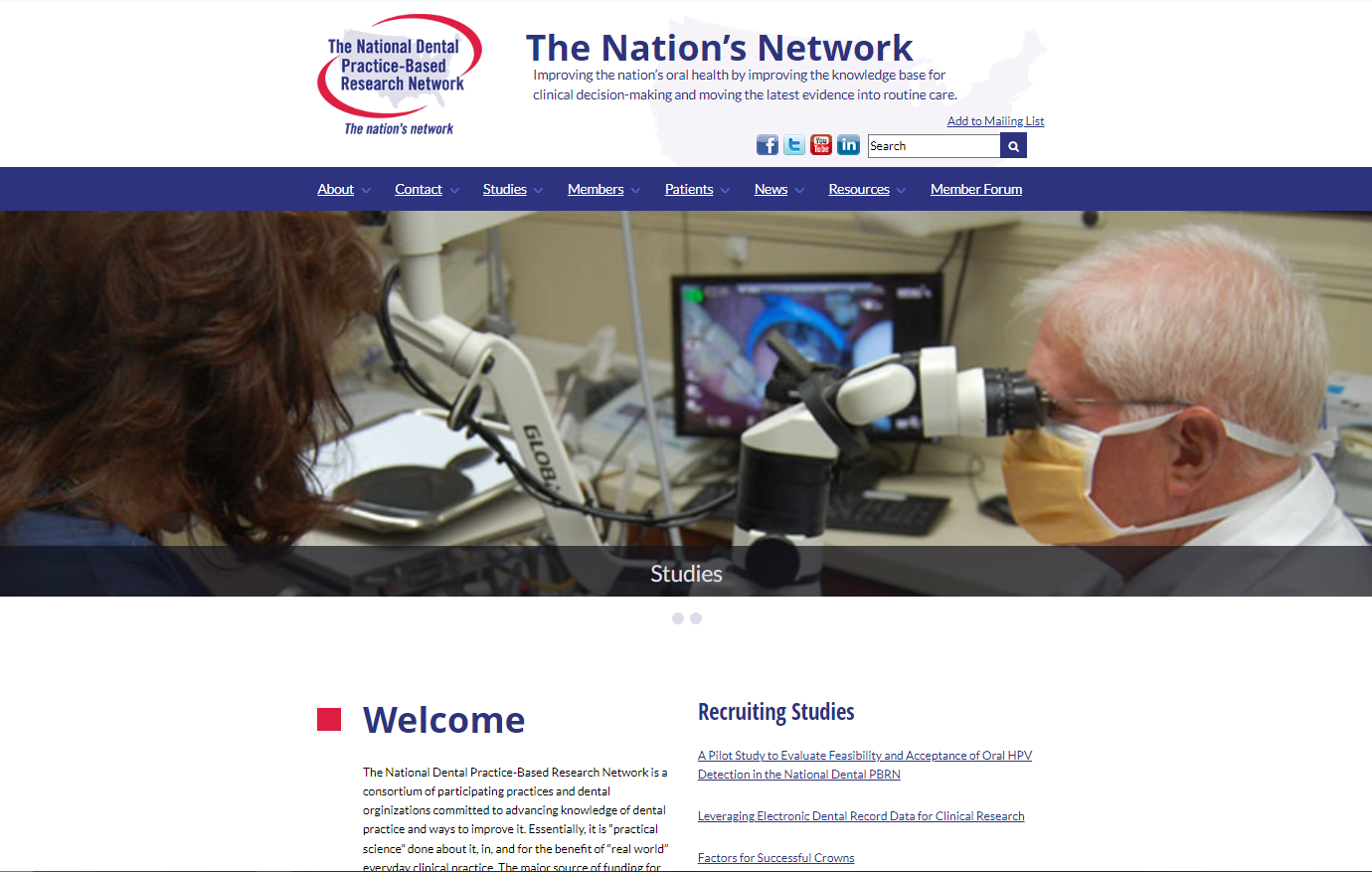 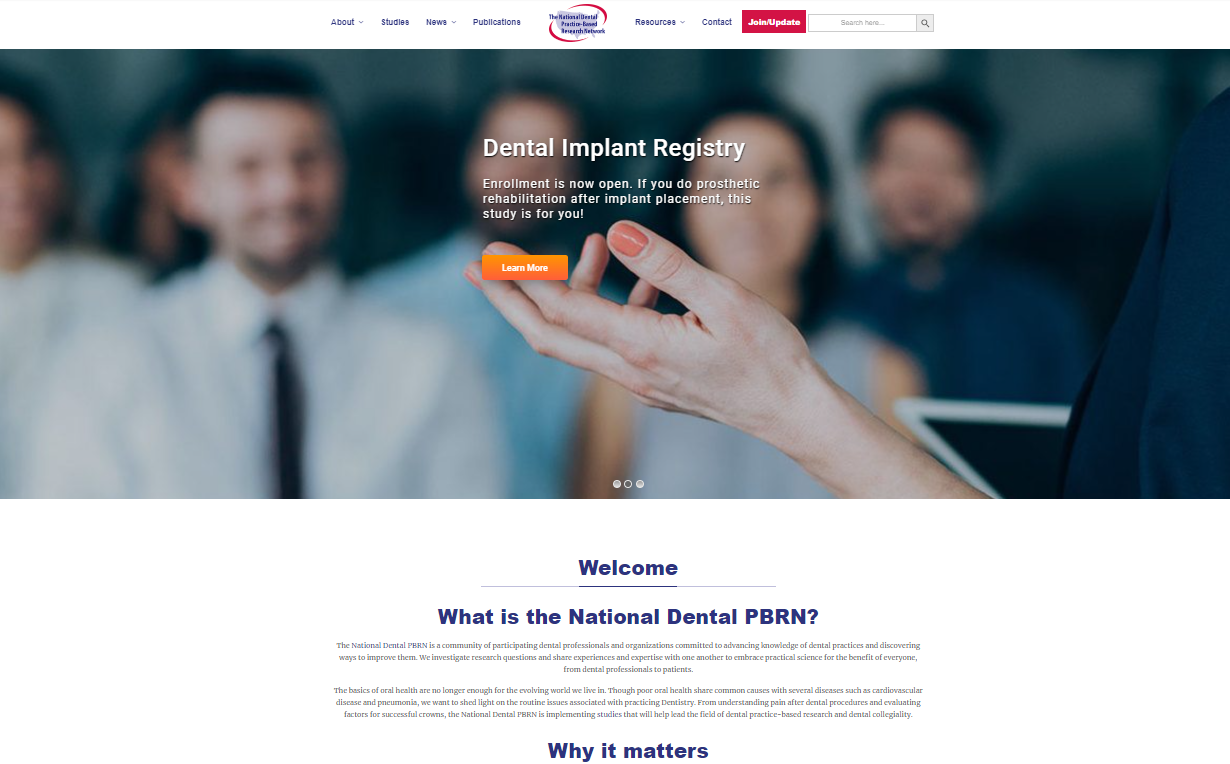 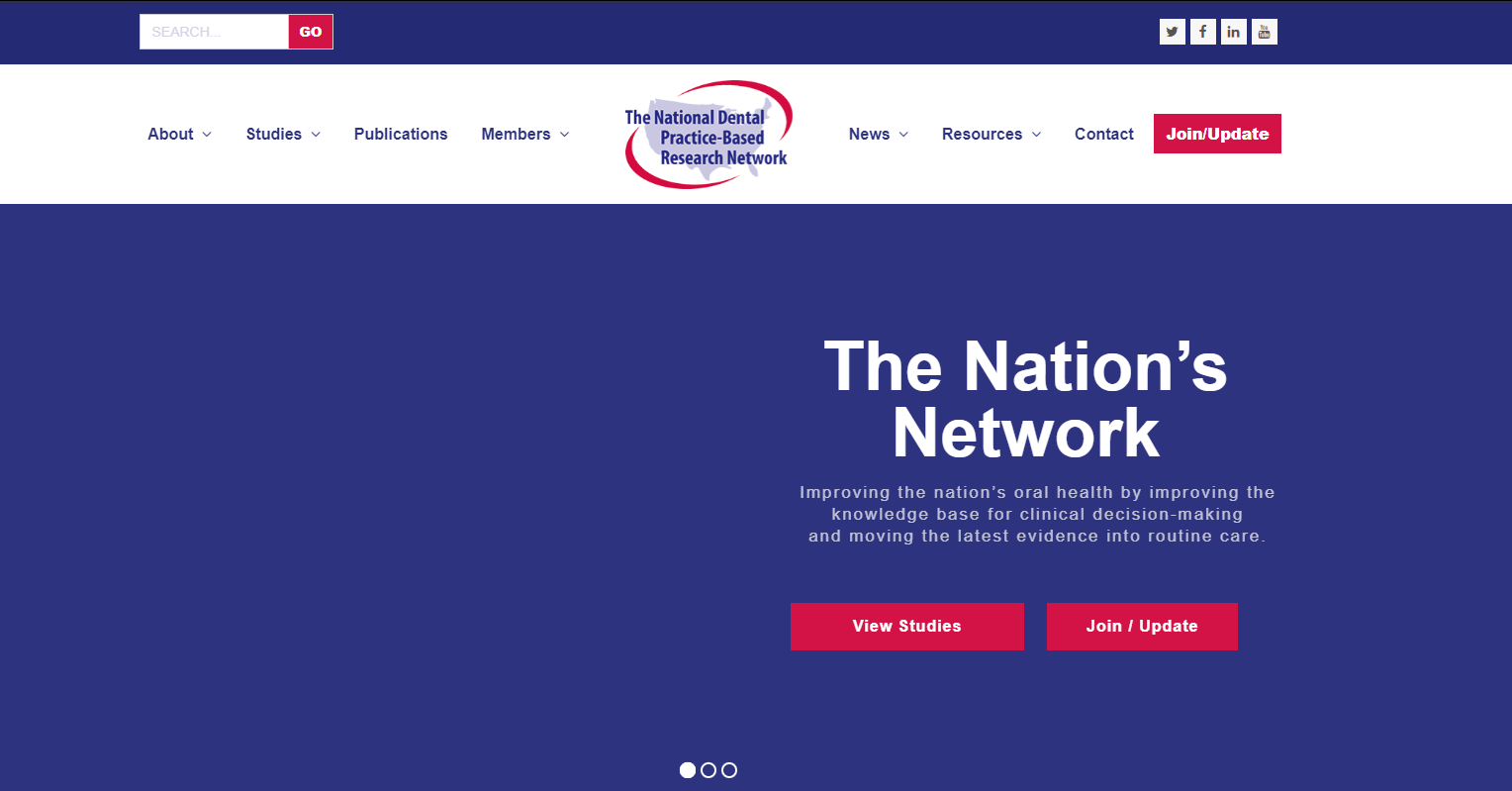 2016
2020
2022
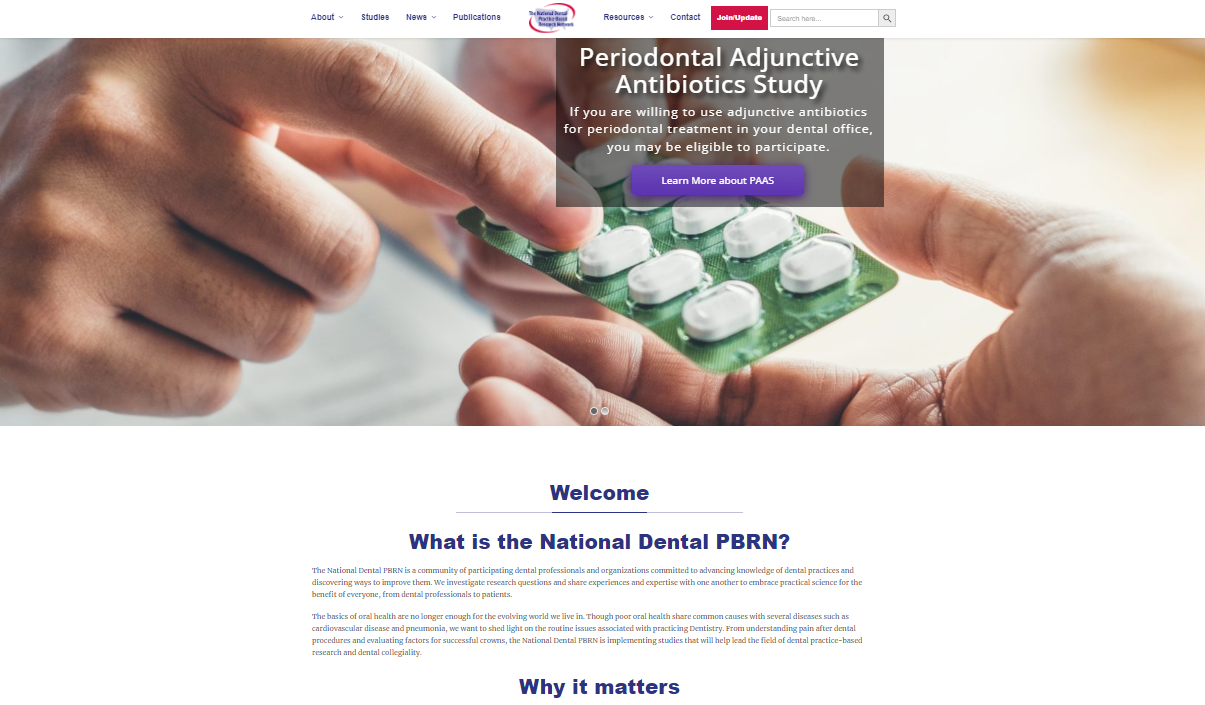 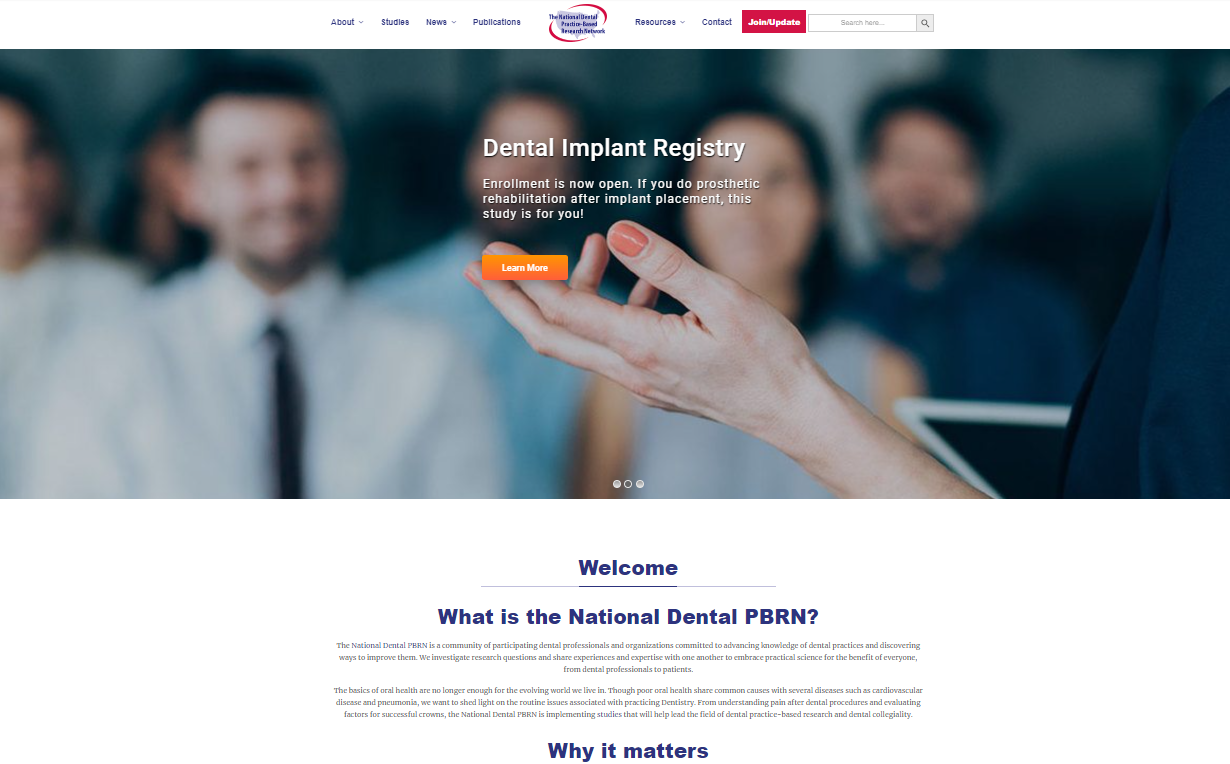 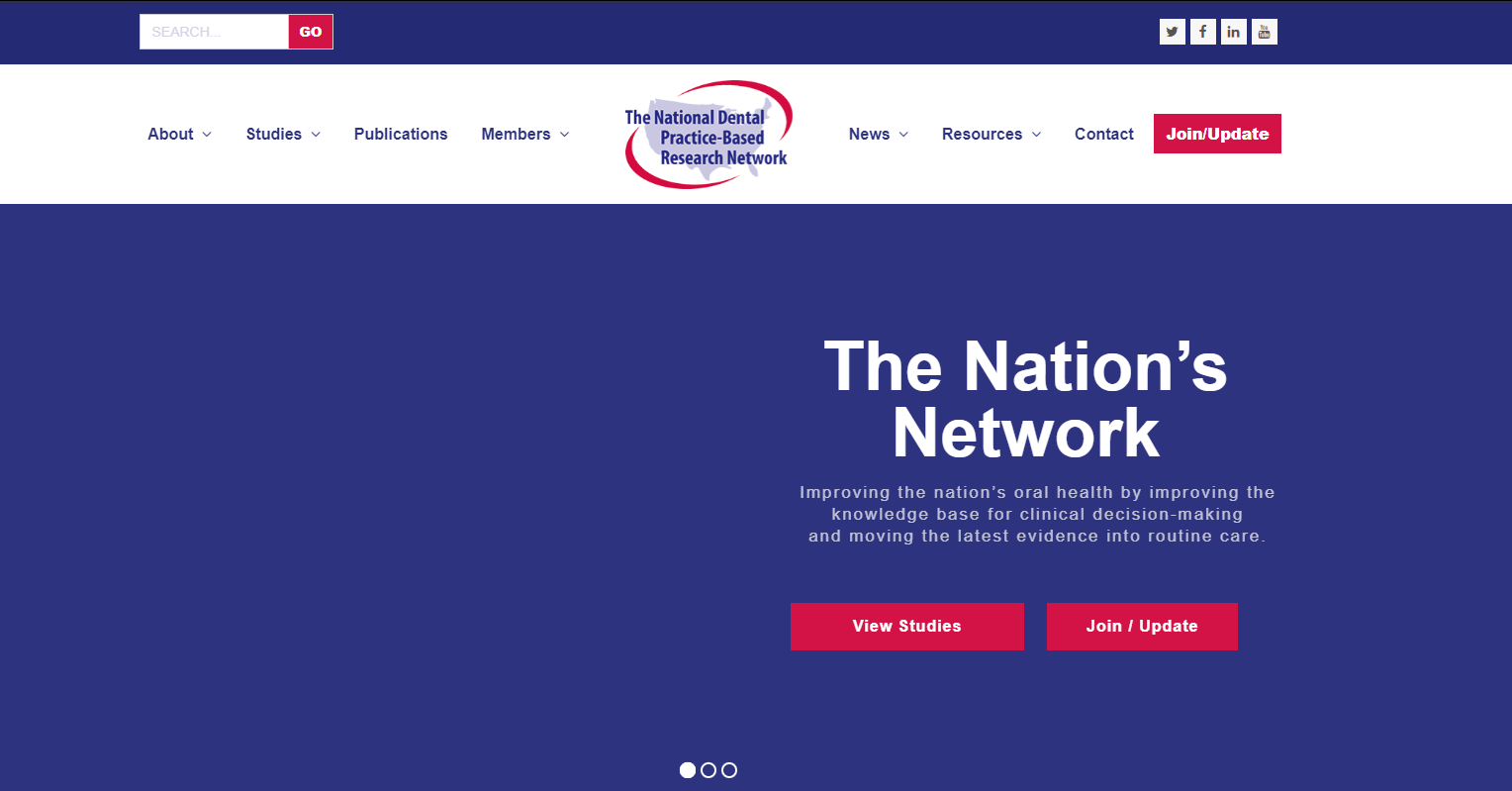 2020
2022
2024
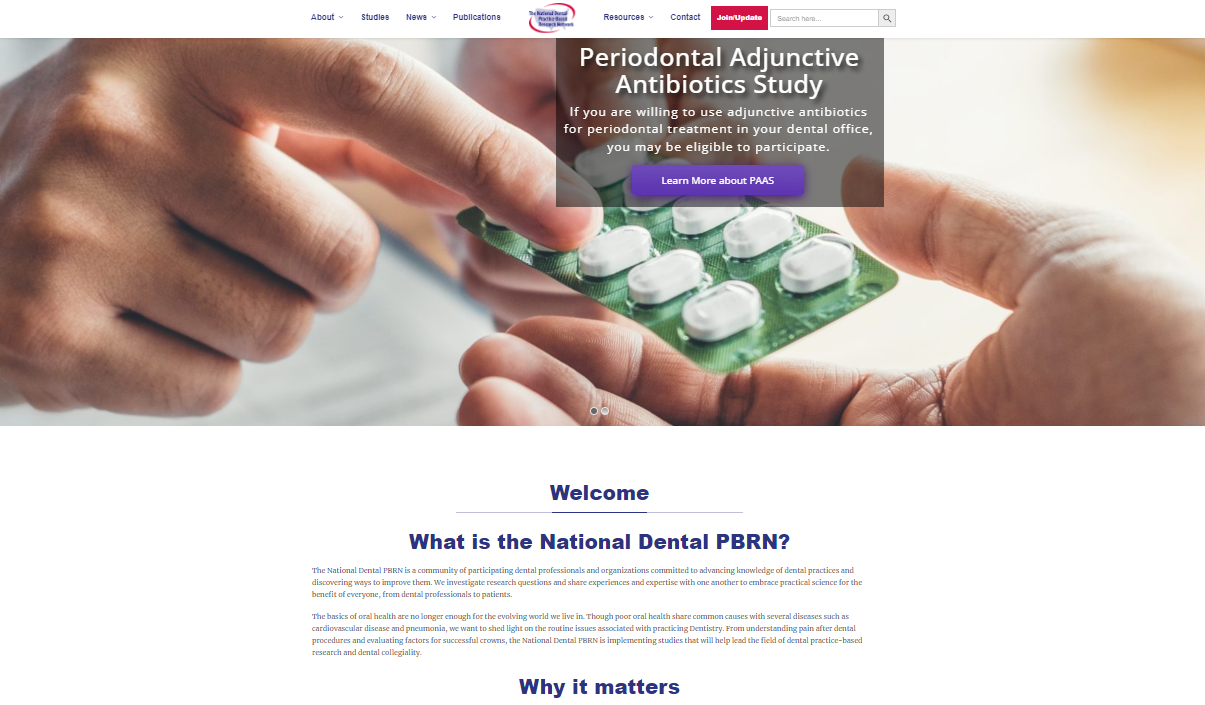 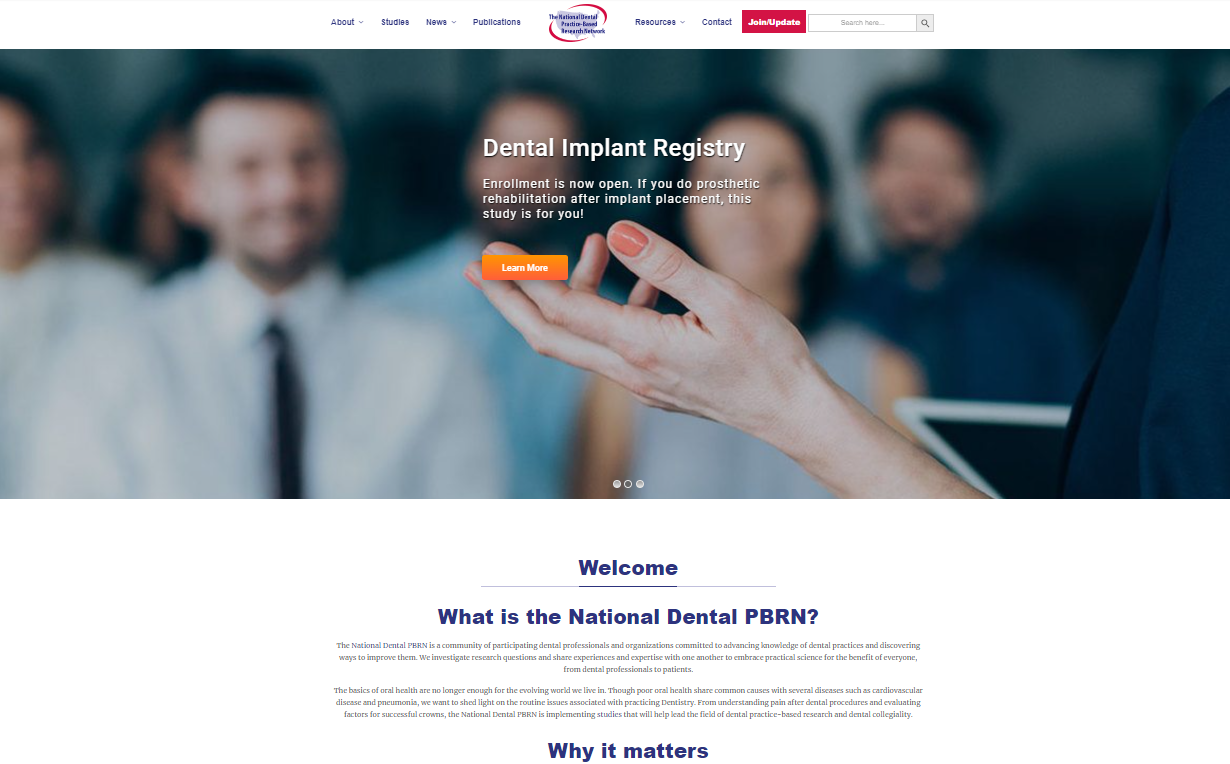 2022
2024
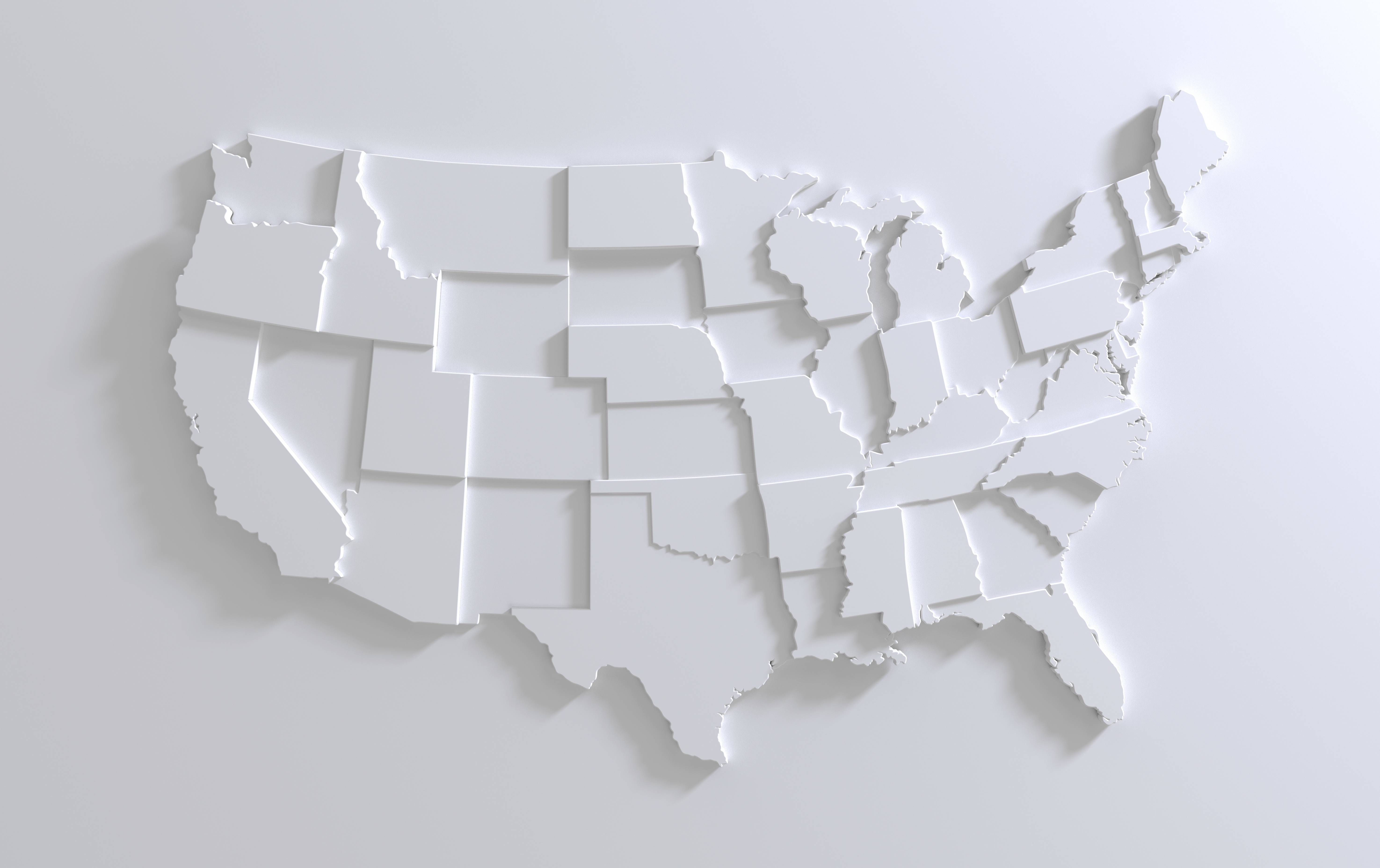 Branding Opinion Survey
https://nationaldentalpbrn.org/2024F2F